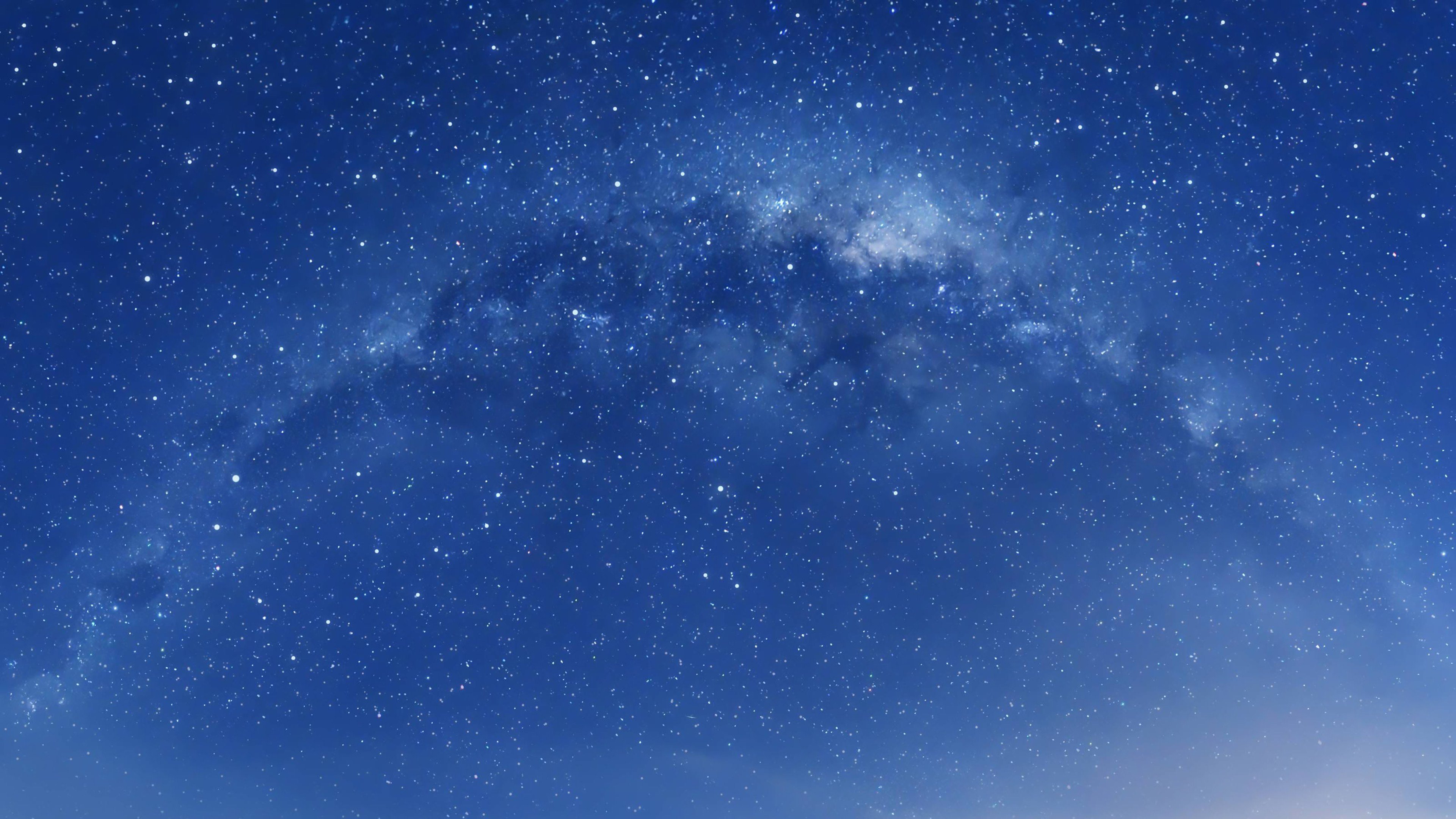 天文学入门
第8,9课，宇宙学
张帅
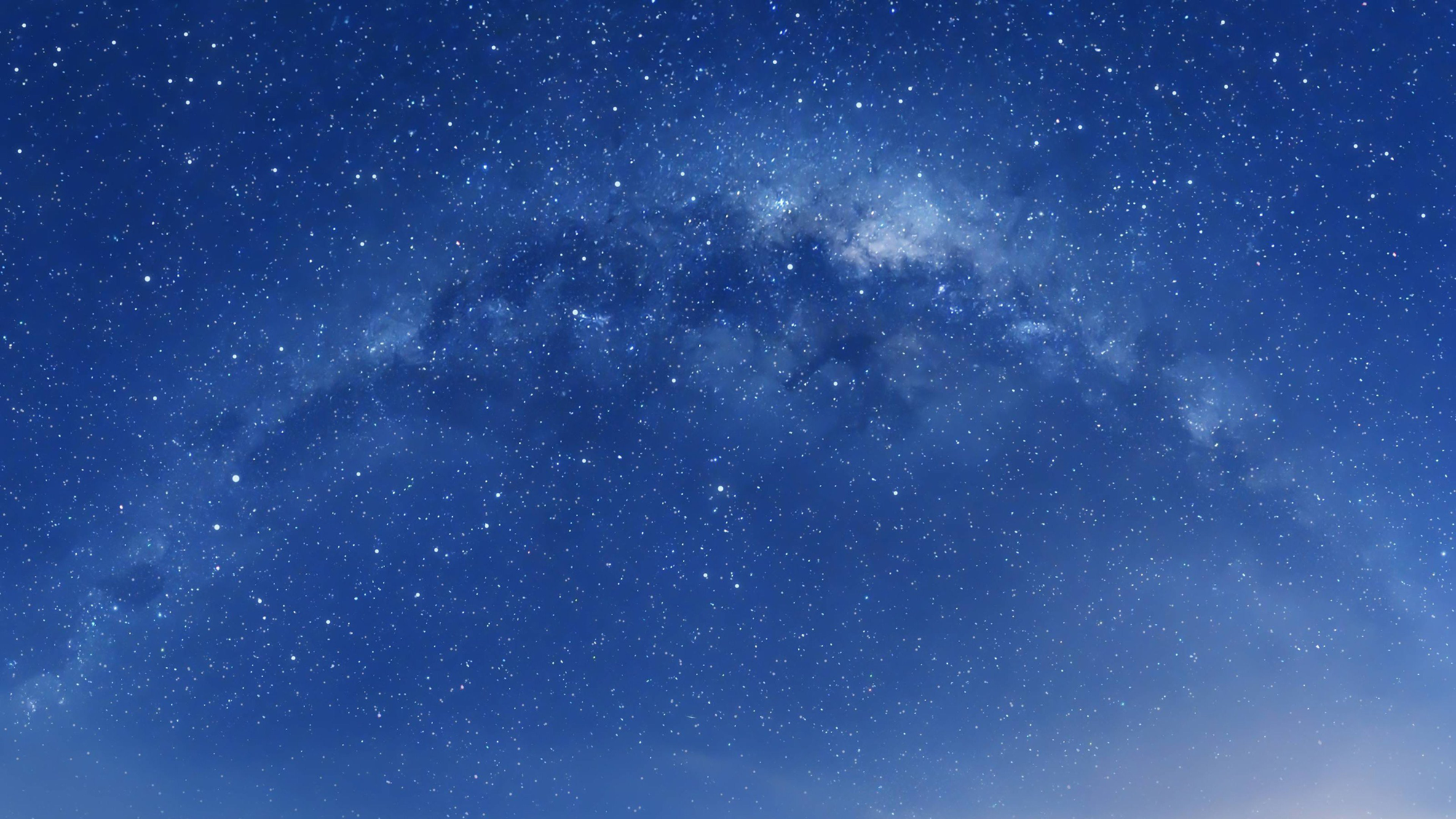 宇宙微波背景（CMB）
有一刻，宇宙里所有氢原子形成，留下发射谱（理论为2.725K）
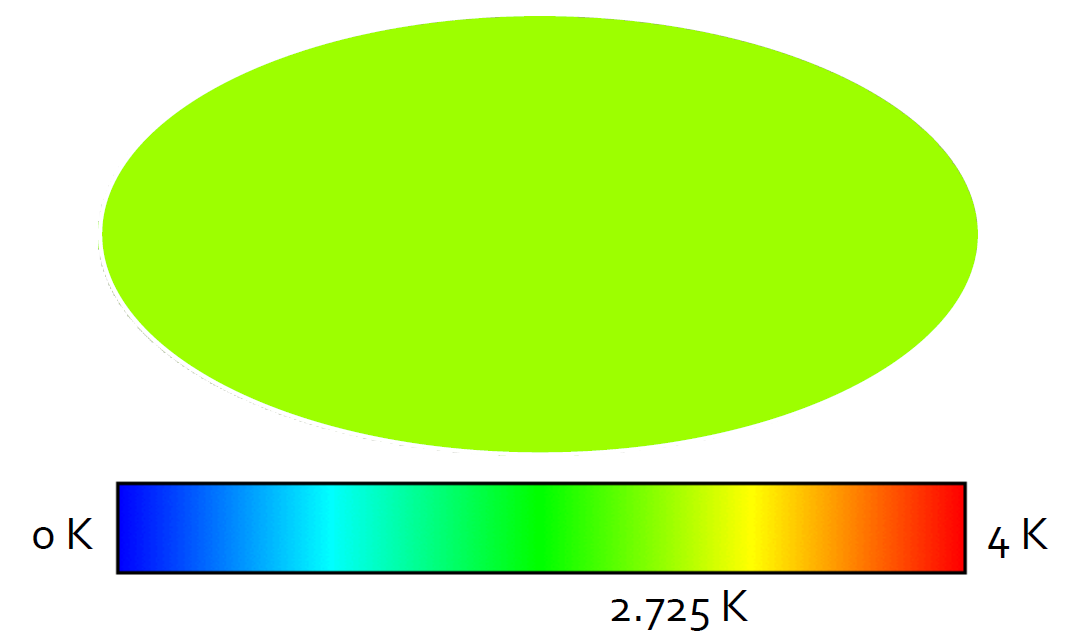 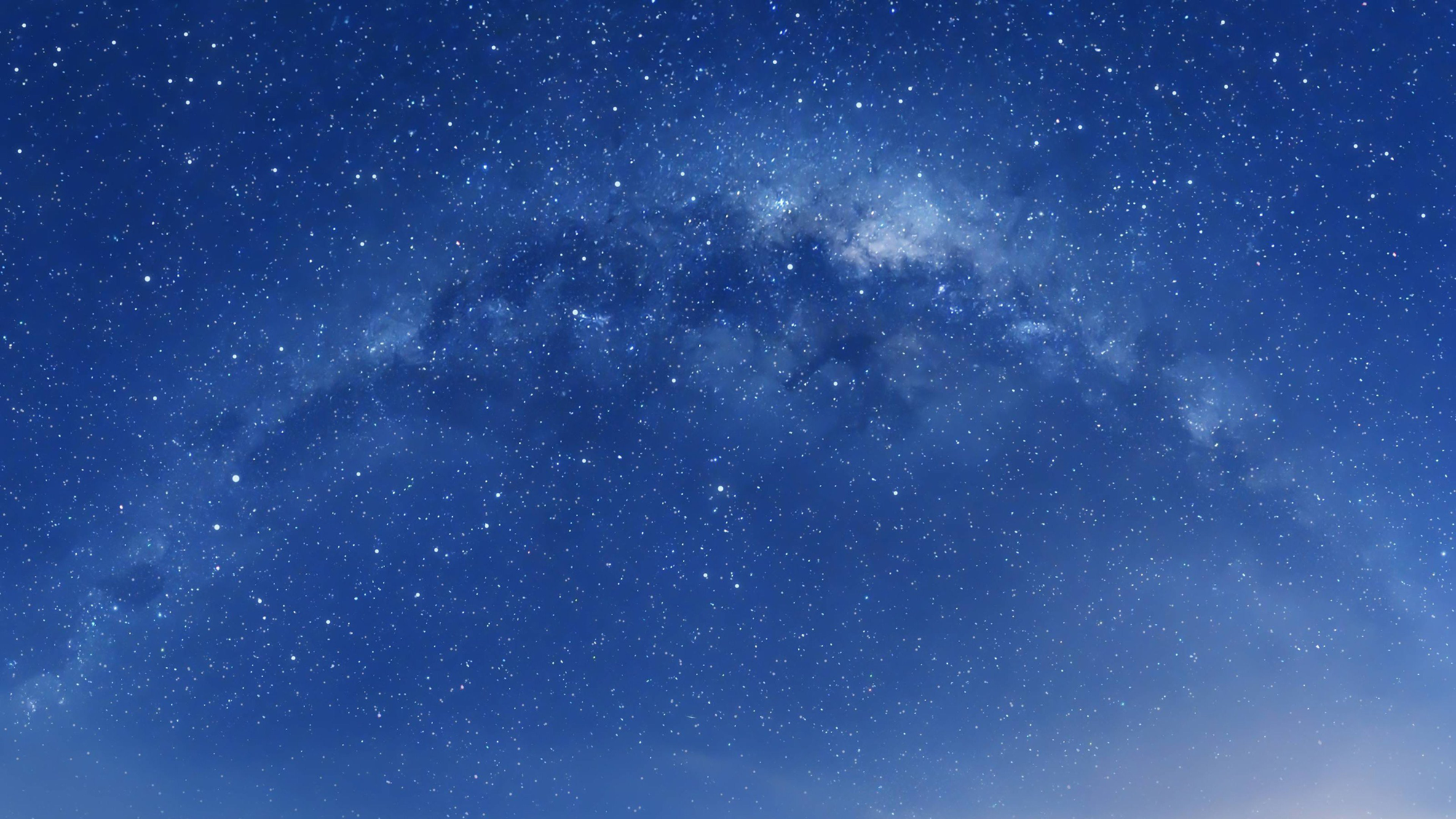 考虑地球自转的多普勒效应
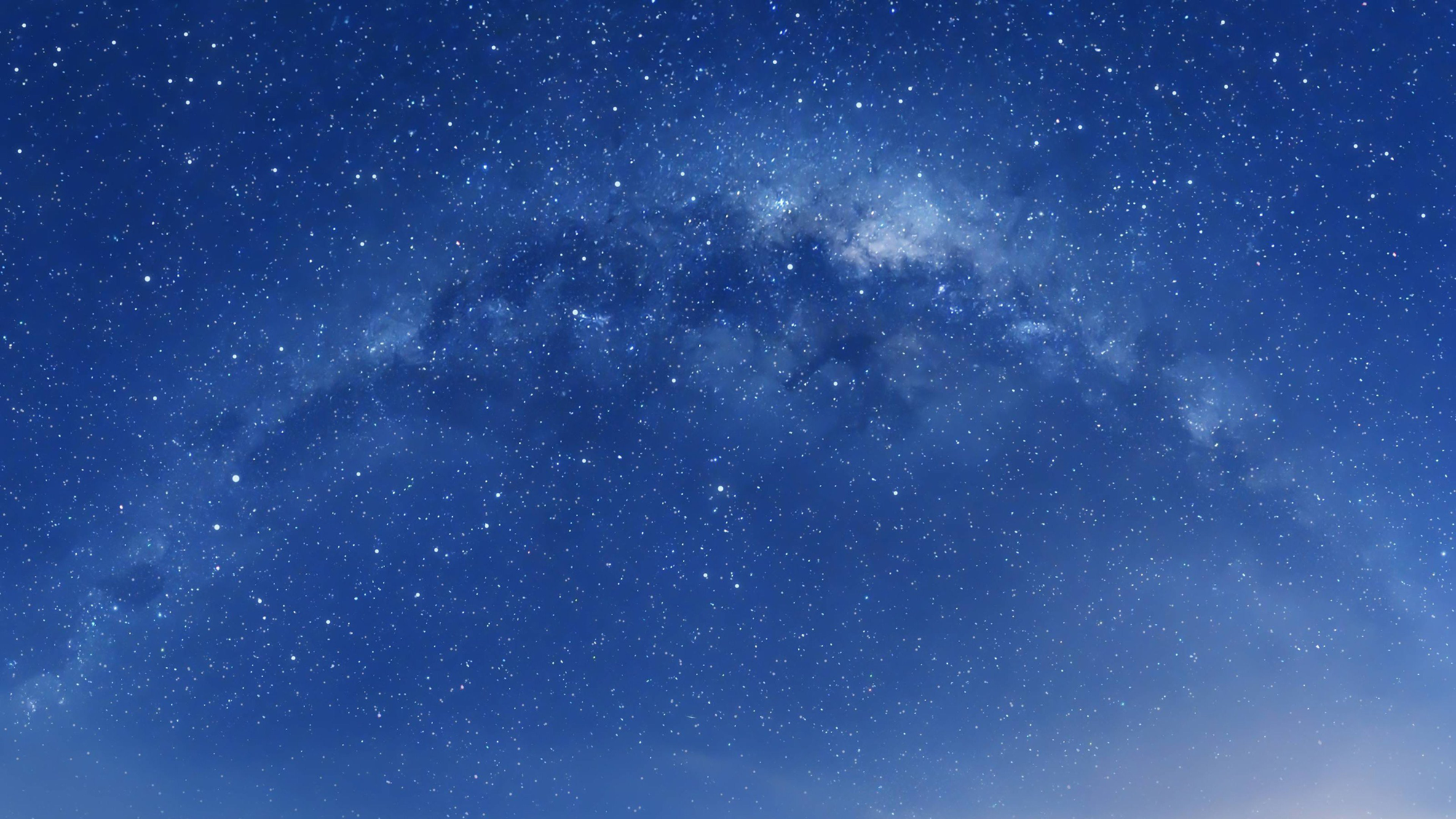 再加上星际尘埃
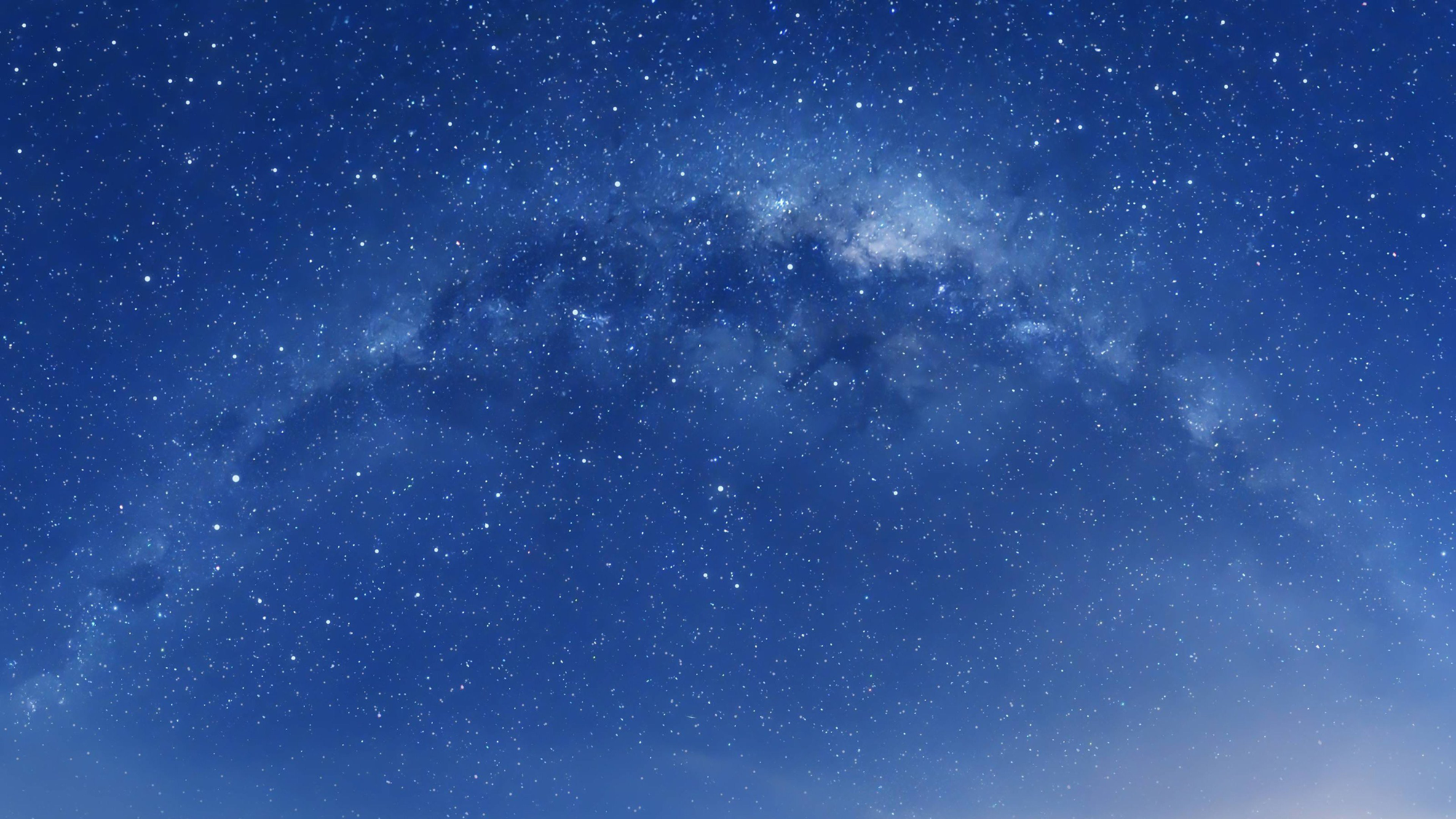 真正的样子
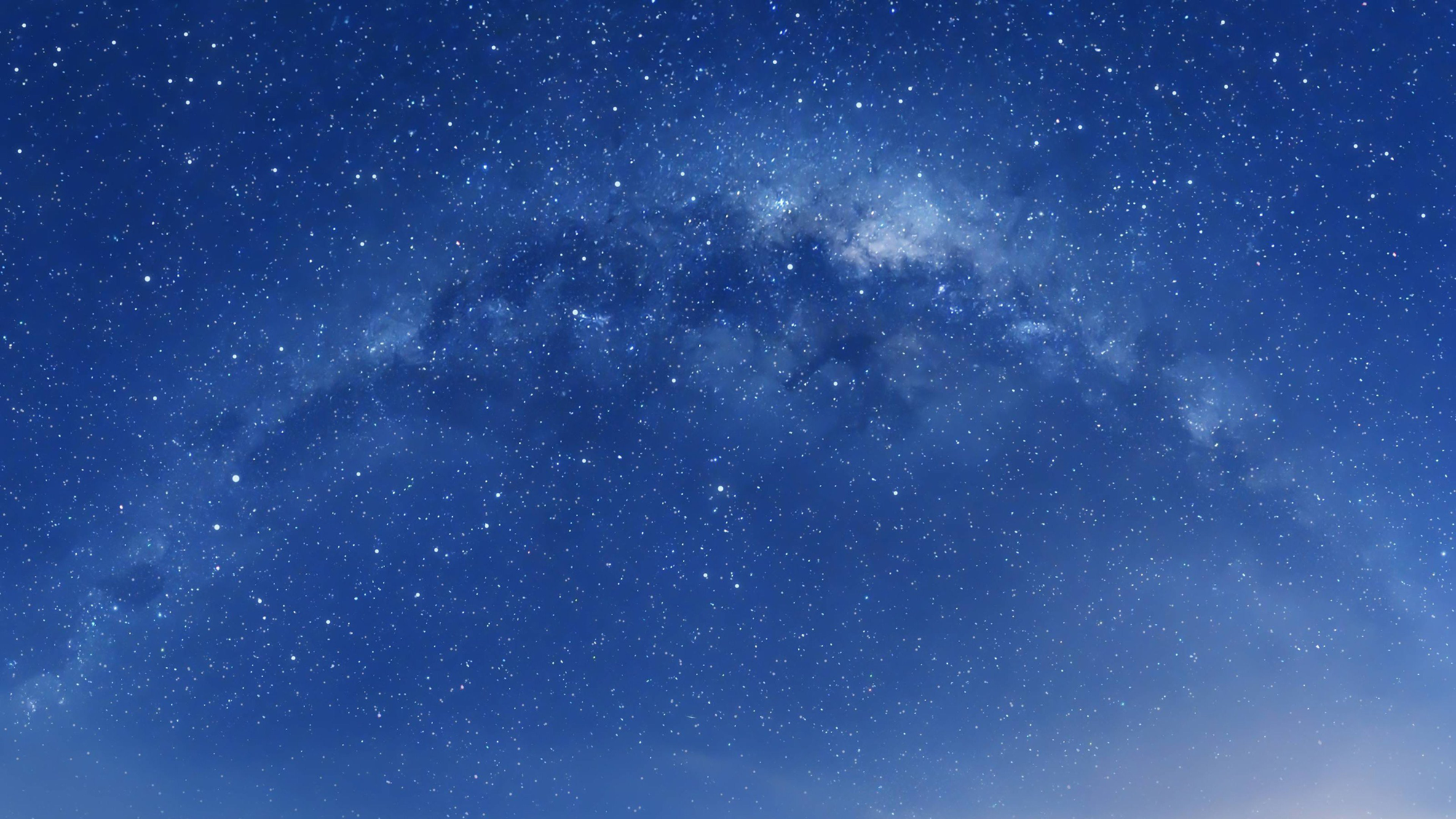 宇宙的形状
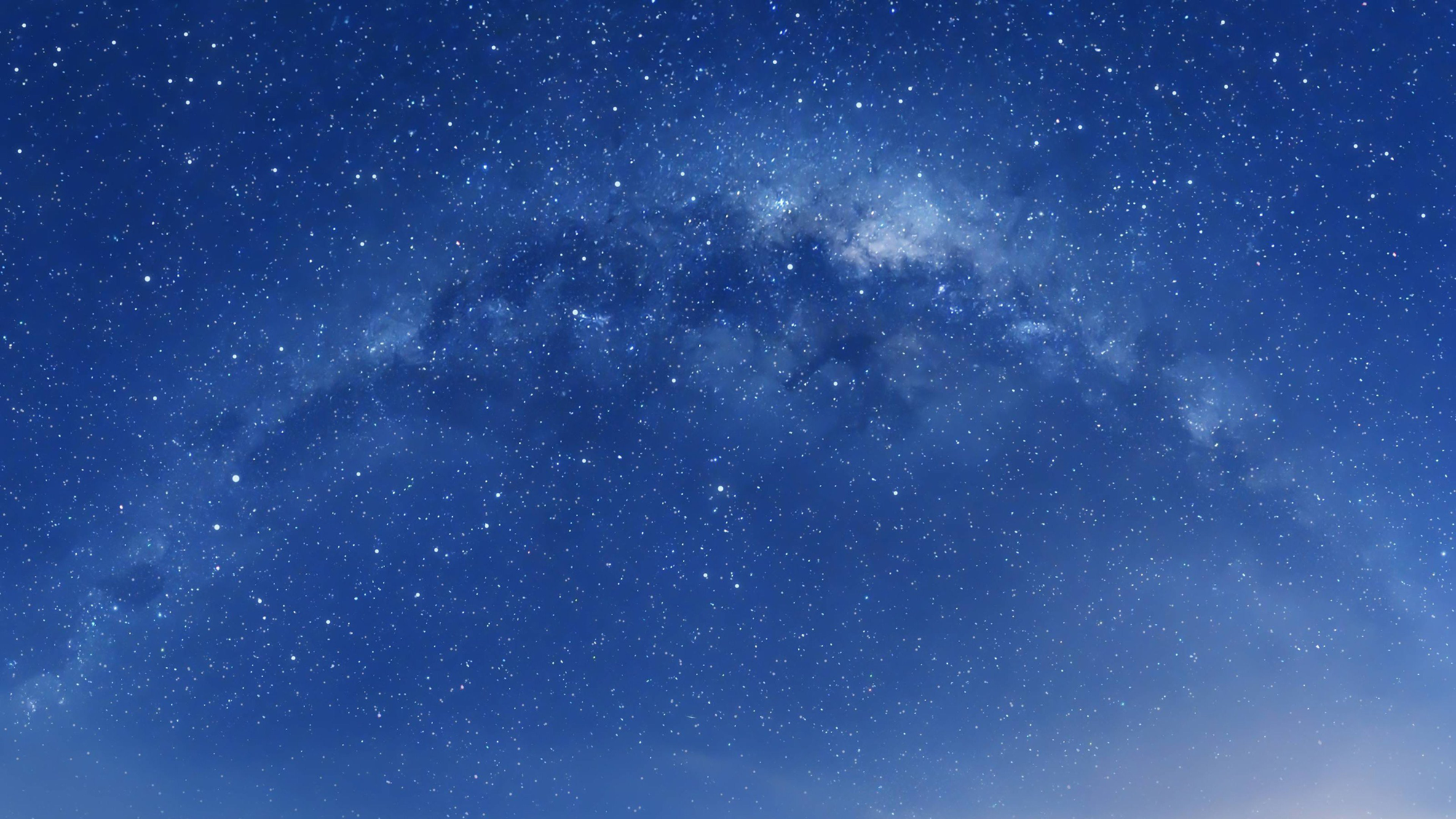 上节回顾
1. 宇宙太重会严重收缩，太轻会稍微收缩
2. 从宇宙微波背景来看，宇宙是平的（Ω=1）（减速收缩）
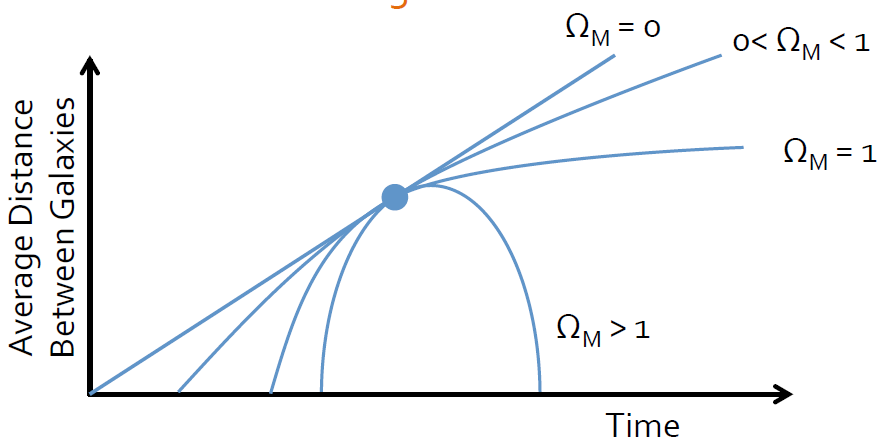 计算与观测
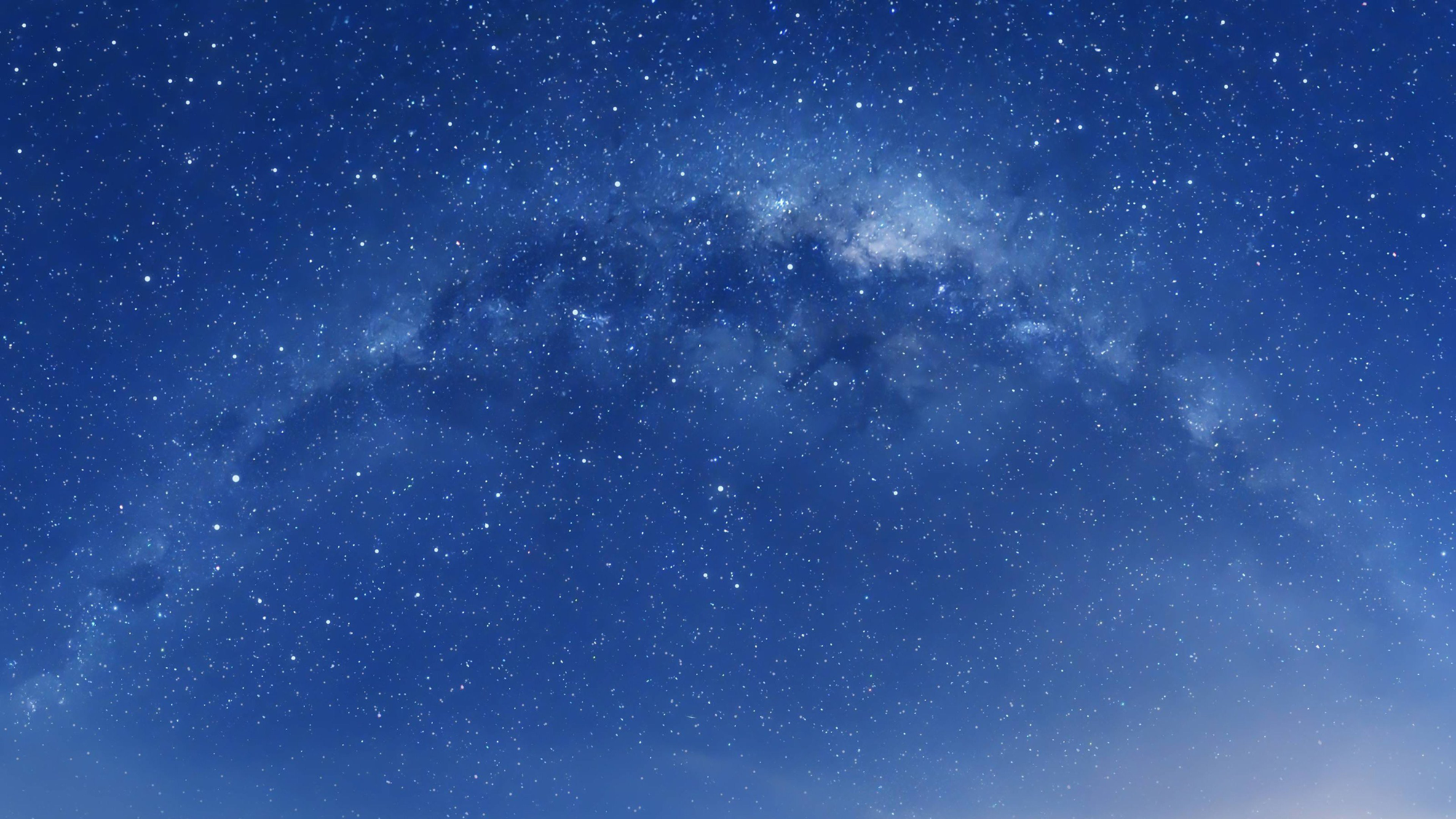 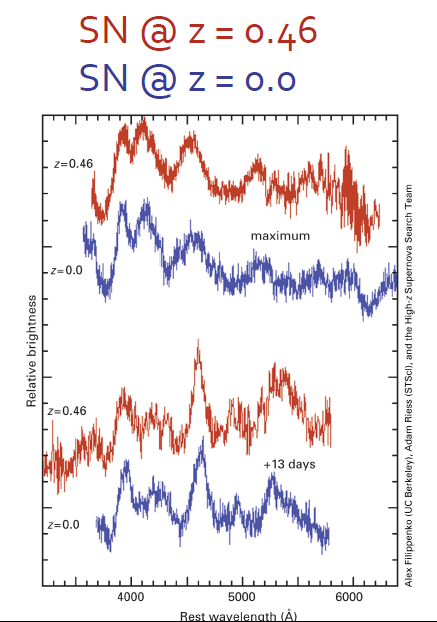 宇宙为平其实为“计算值”
然而“观测”到的宇宙为“加速膨胀”
理应在某个位置的超新星实际上更远
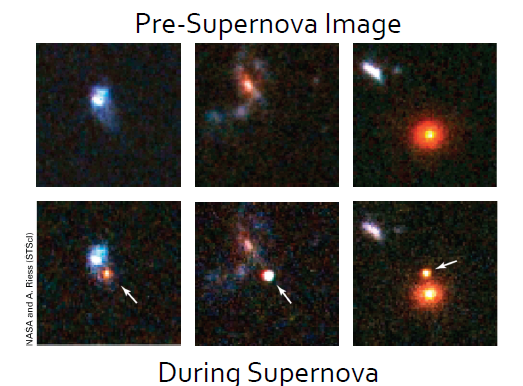 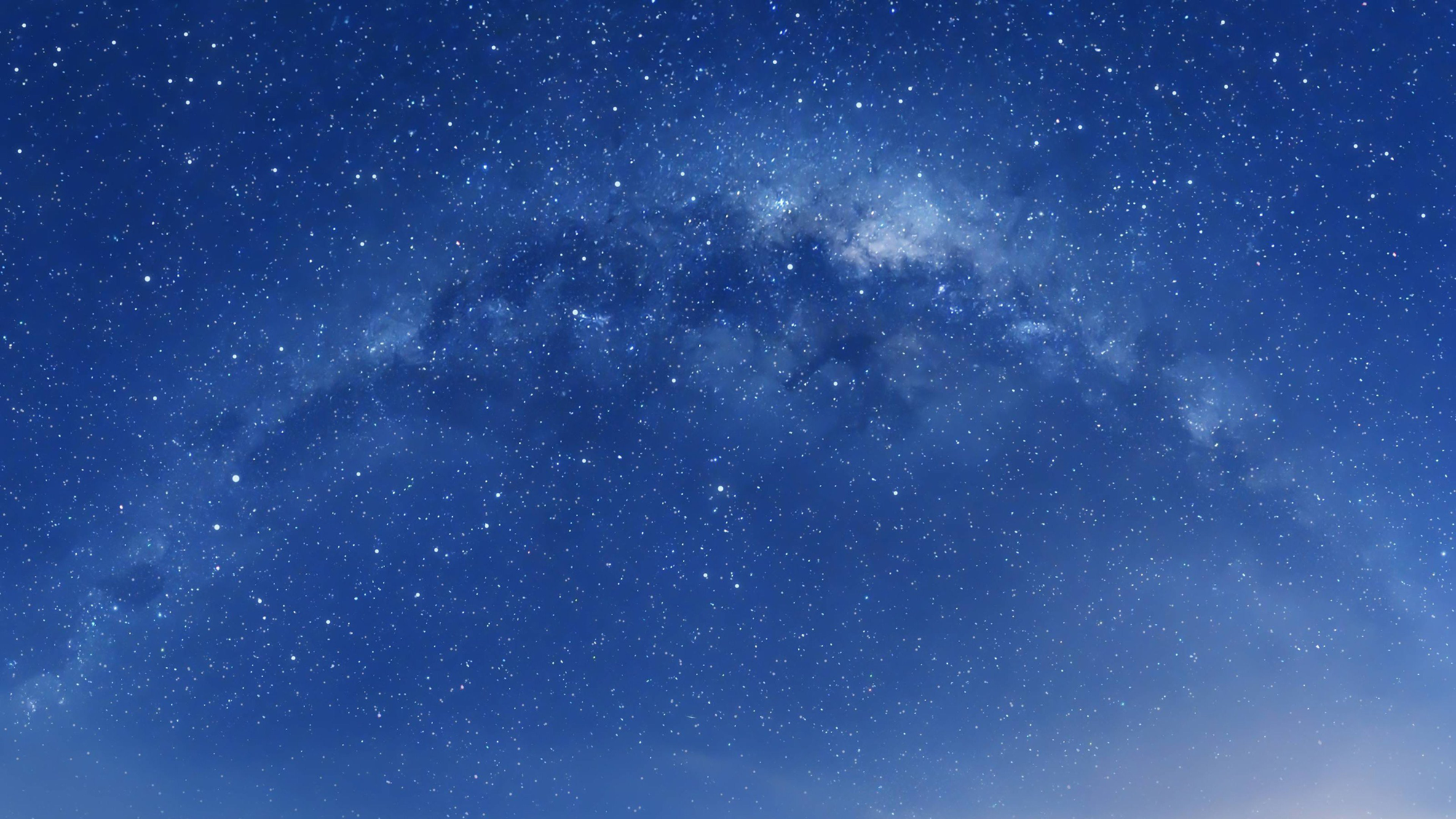 推论：宇宙其实在加速膨胀
如果如此，Ω必<0 （明显不可能）
∴宇宙中必然存在斥力
引入宇宙常数 Λ （数学意义的）
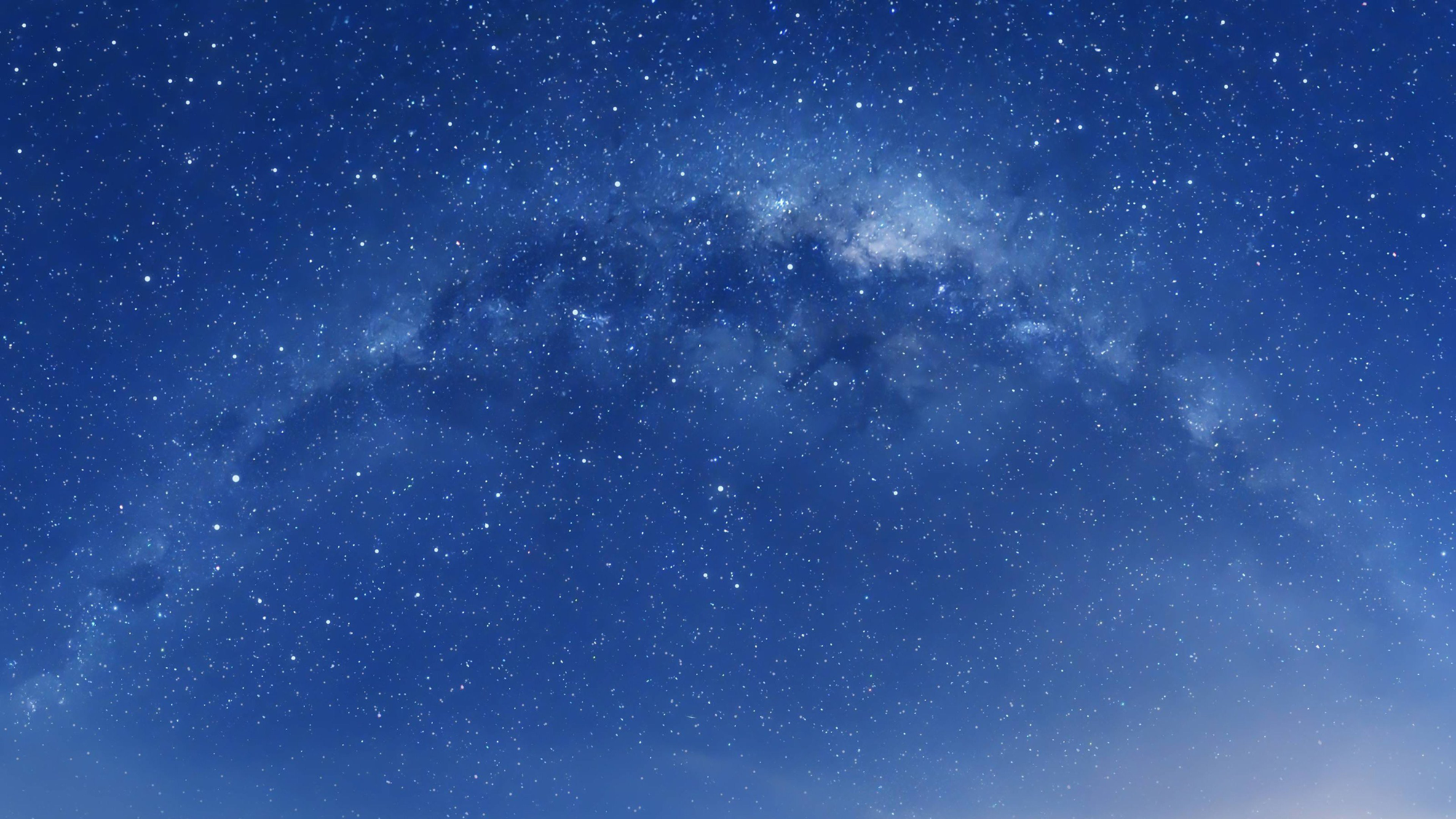 对宇宙的力
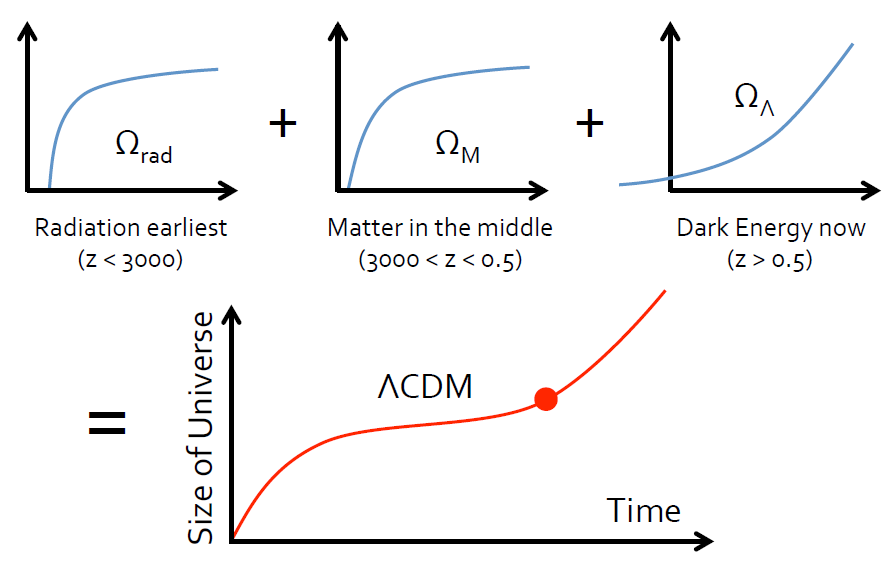 1. 来自质量的引力ΩM
星球，尘埃，暗物质）0.3
2. 来自光的引力Ωrad 0.0004
3. 来自暗能量的斥力Ω Λ 0.7
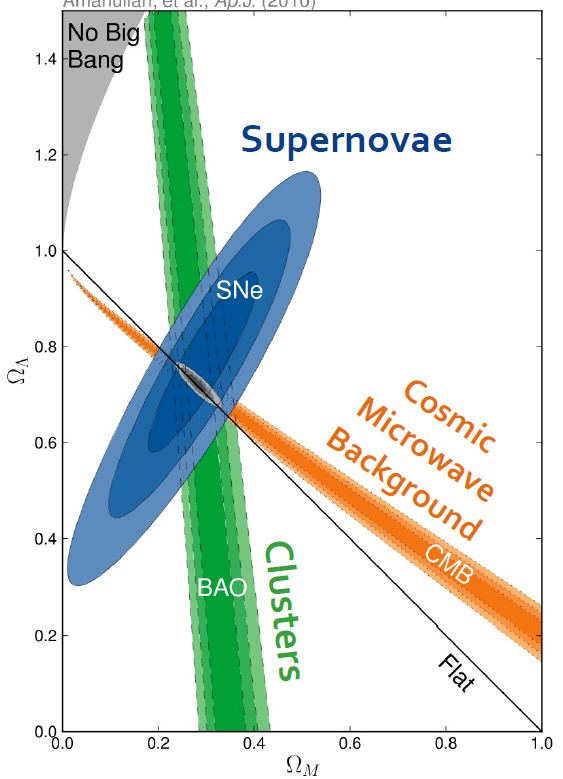 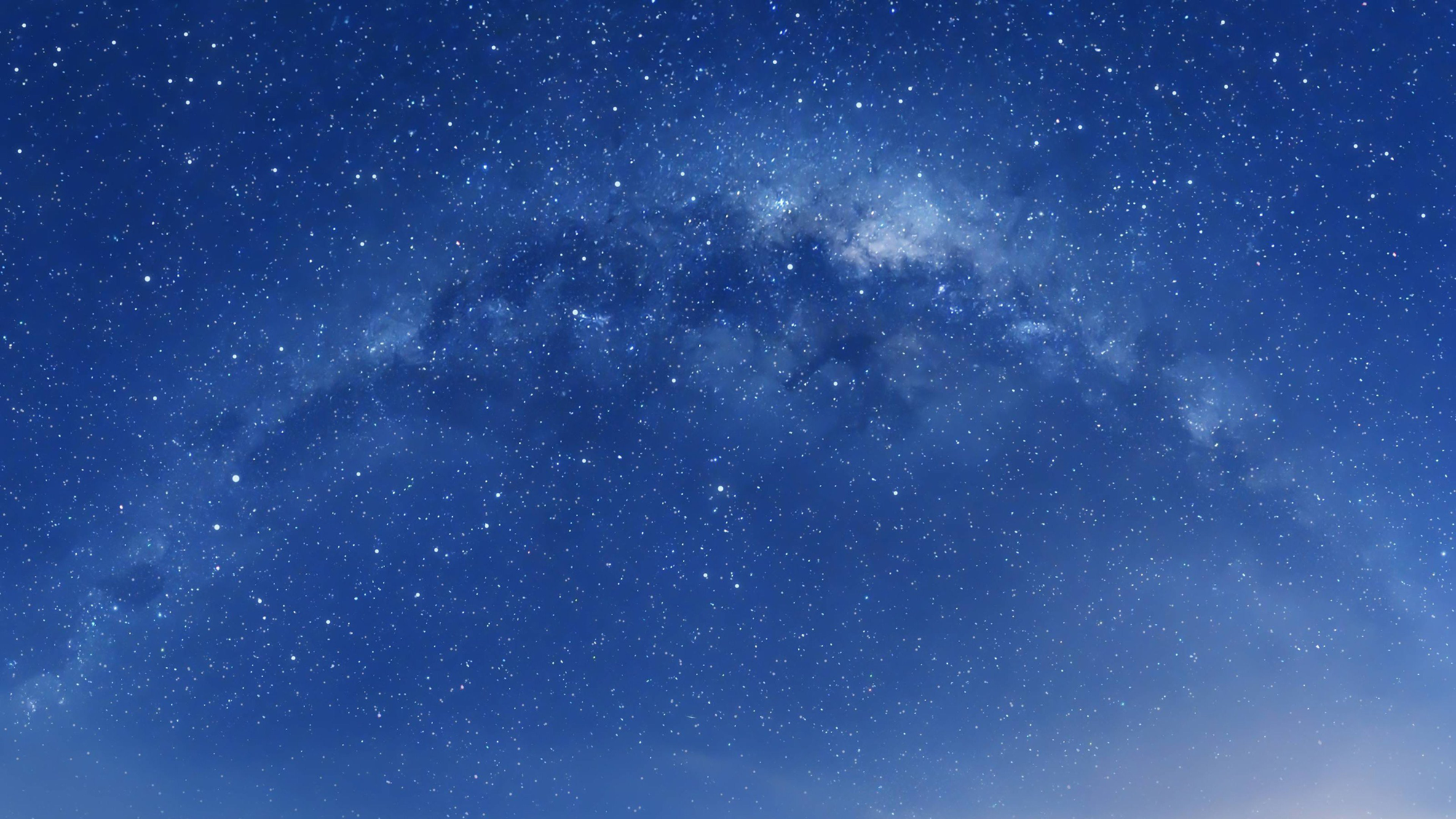 计算Ω Λ 的比重
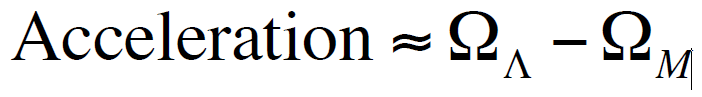 1. 超新星

 2. 宇宙微波背景

 3. 宇宙中的物质
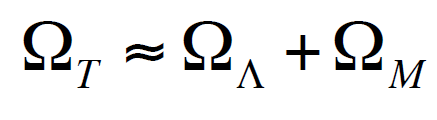 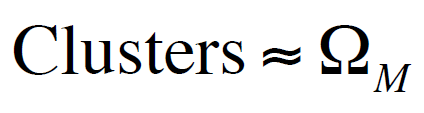 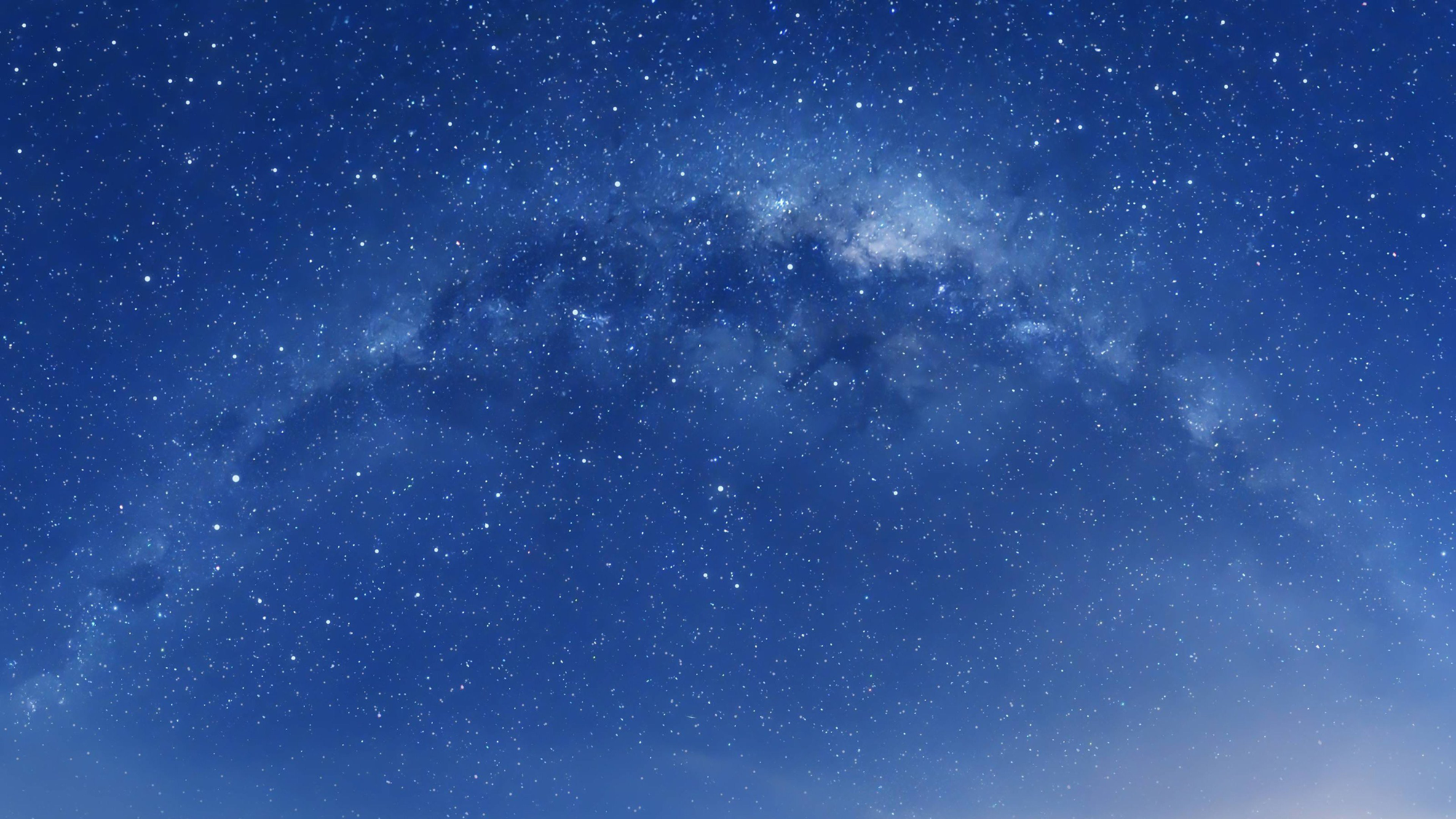 标准宇宙模型ΛCDM
暗能量-冷暗物质模型
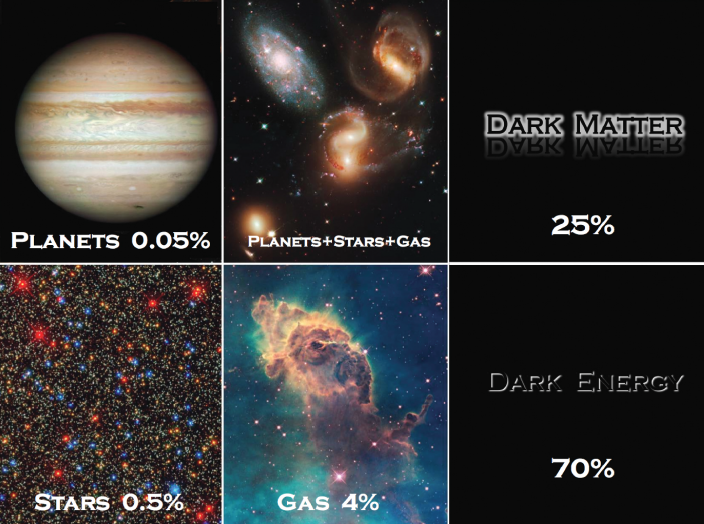 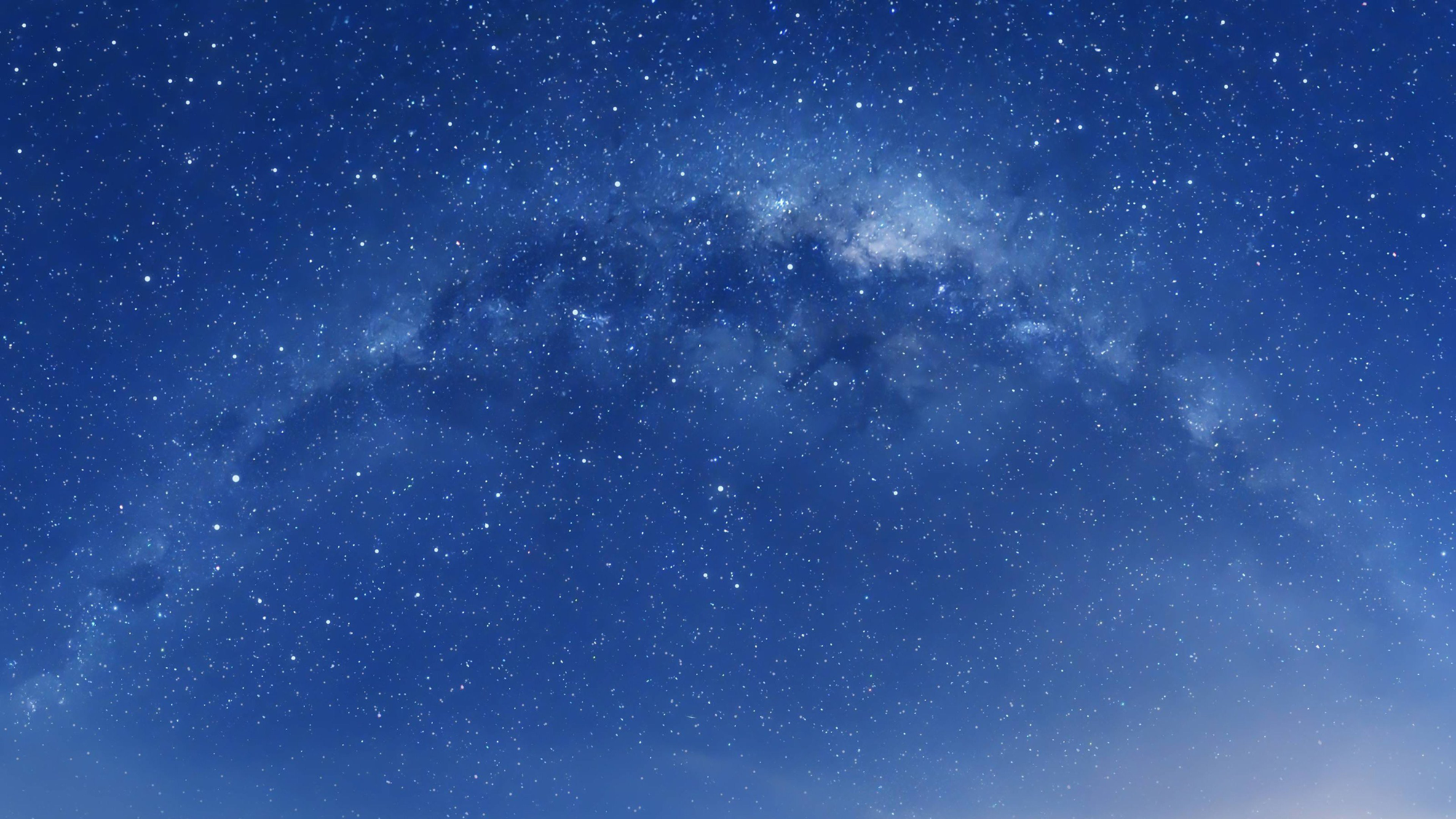 宇宙的宿命
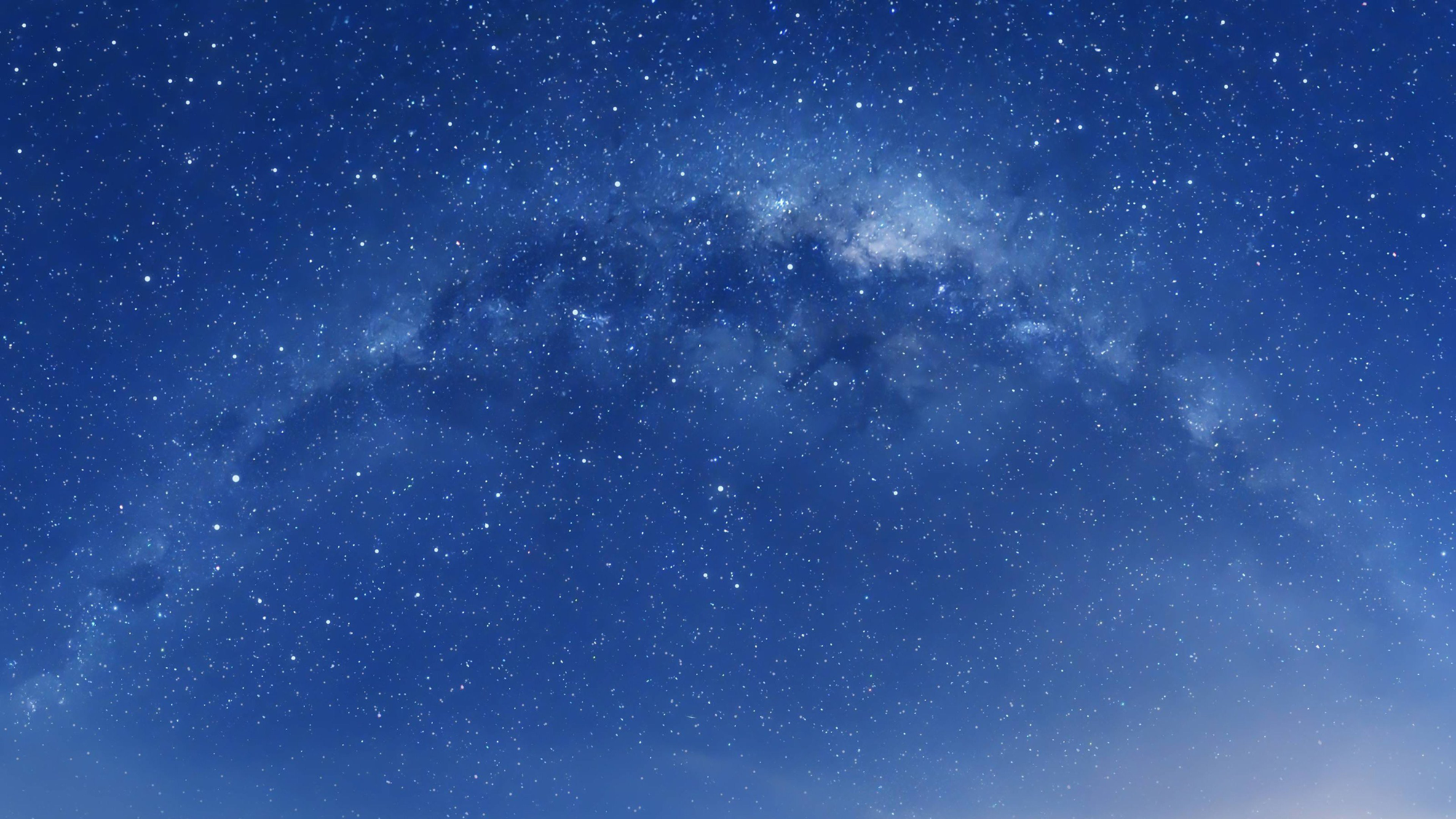 大撕裂
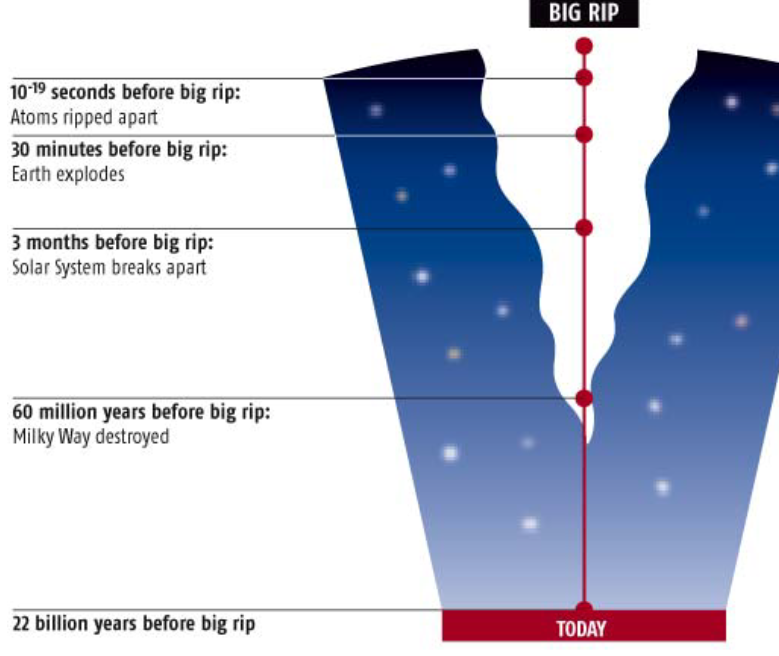 如果暗能量增长，继续加速宇宙膨胀
宇宙将会被撕开
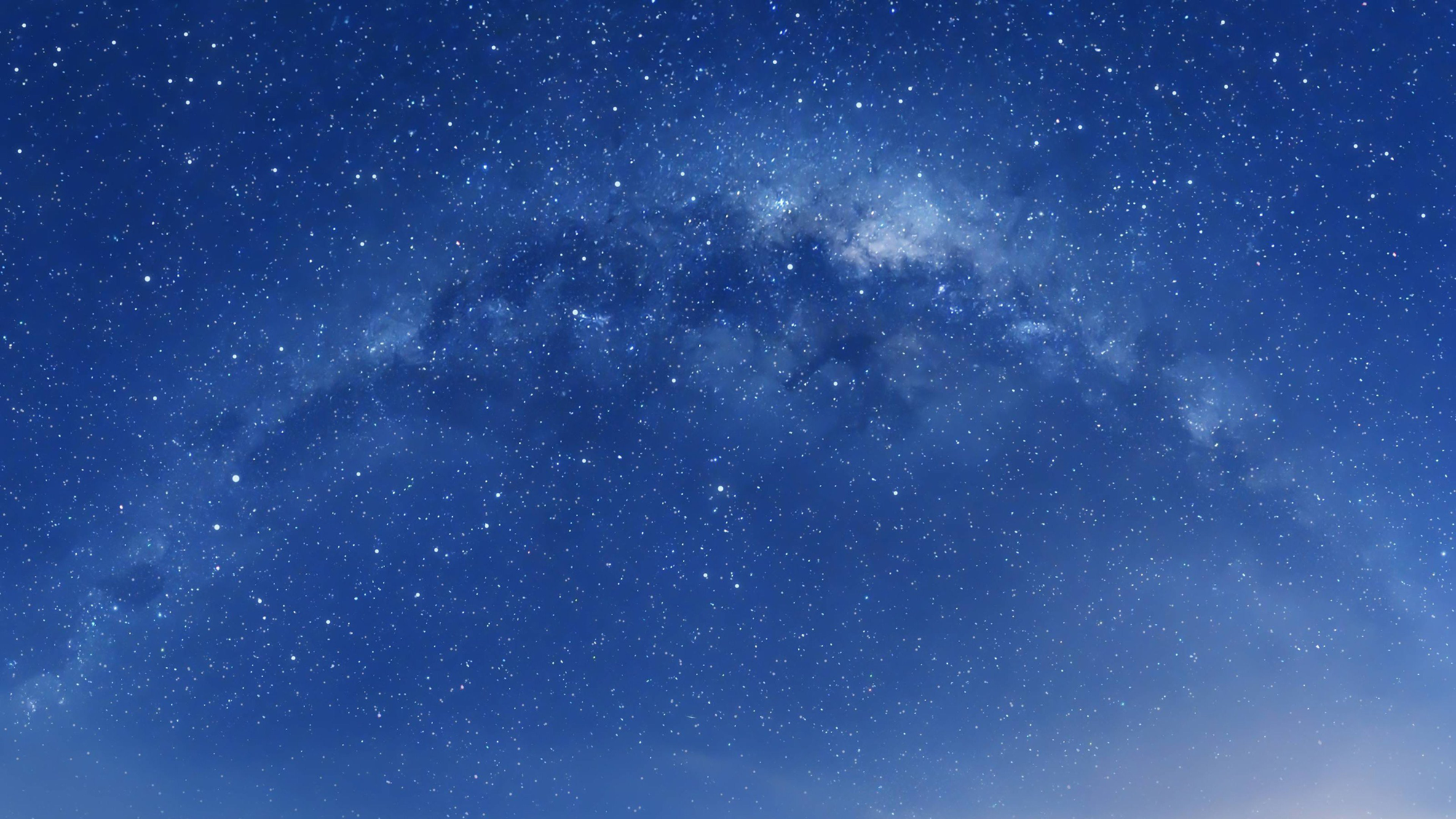 大冻结
如果宇宙不加速膨胀，也不会停止膨胀，则会“死掉”
恒星全部烧完，黑洞蒸发
只剩下光
就目前来看是可能性最大的结局
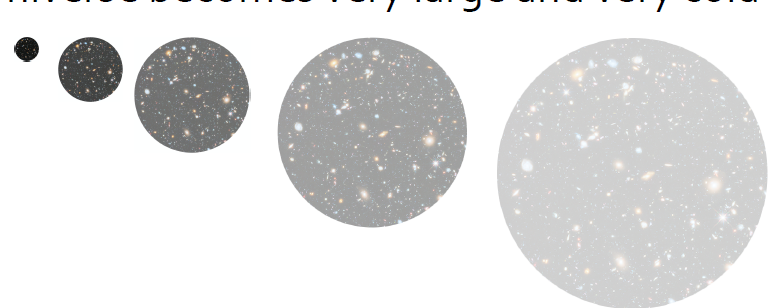 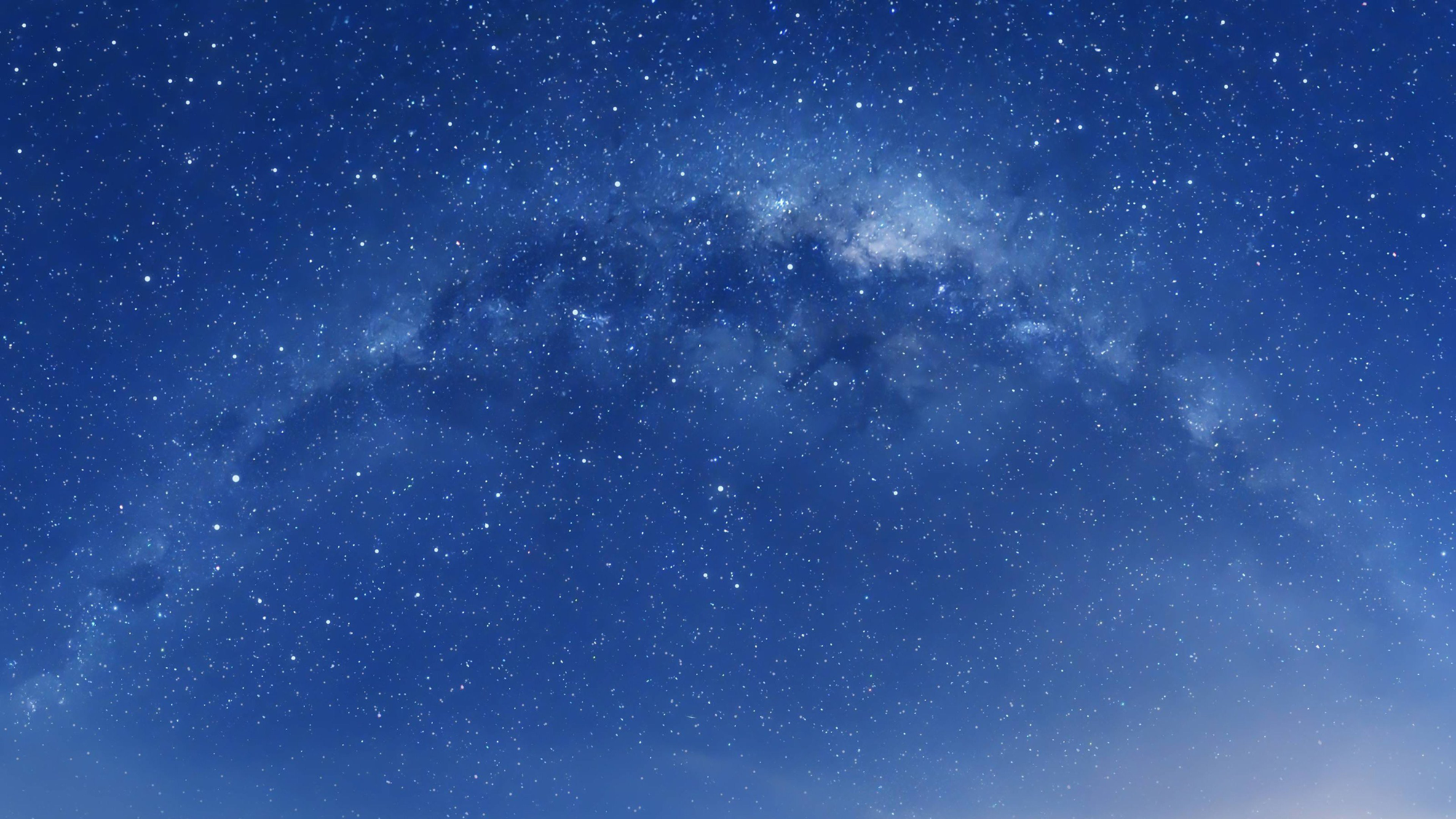 大崩塌
暗能量随时间变弱，或者宇宙密度大
宇宙会被“拉回去”
会回到最初的起点
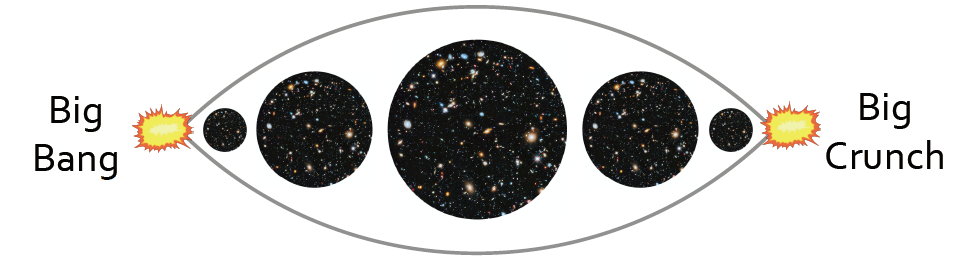 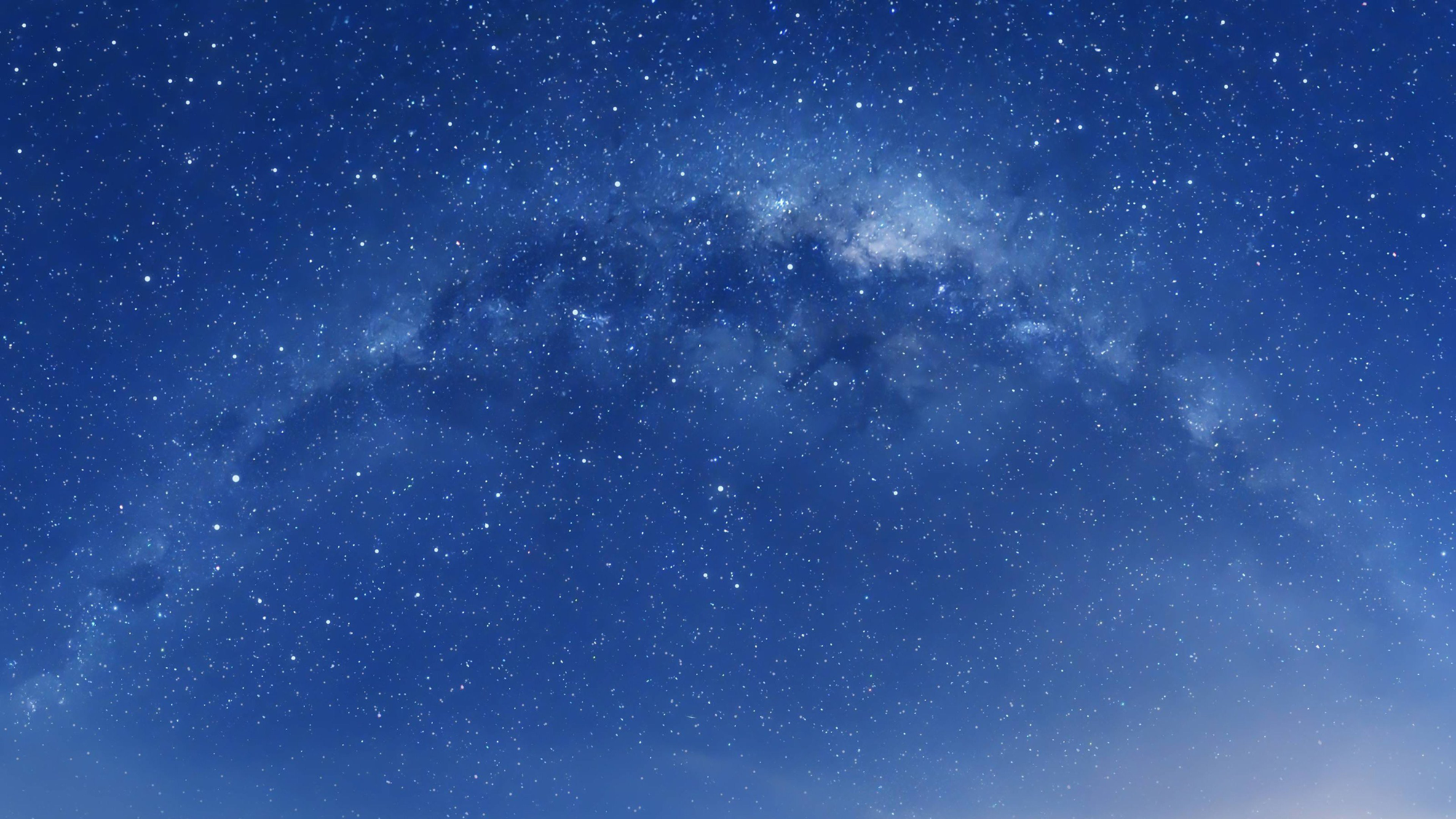 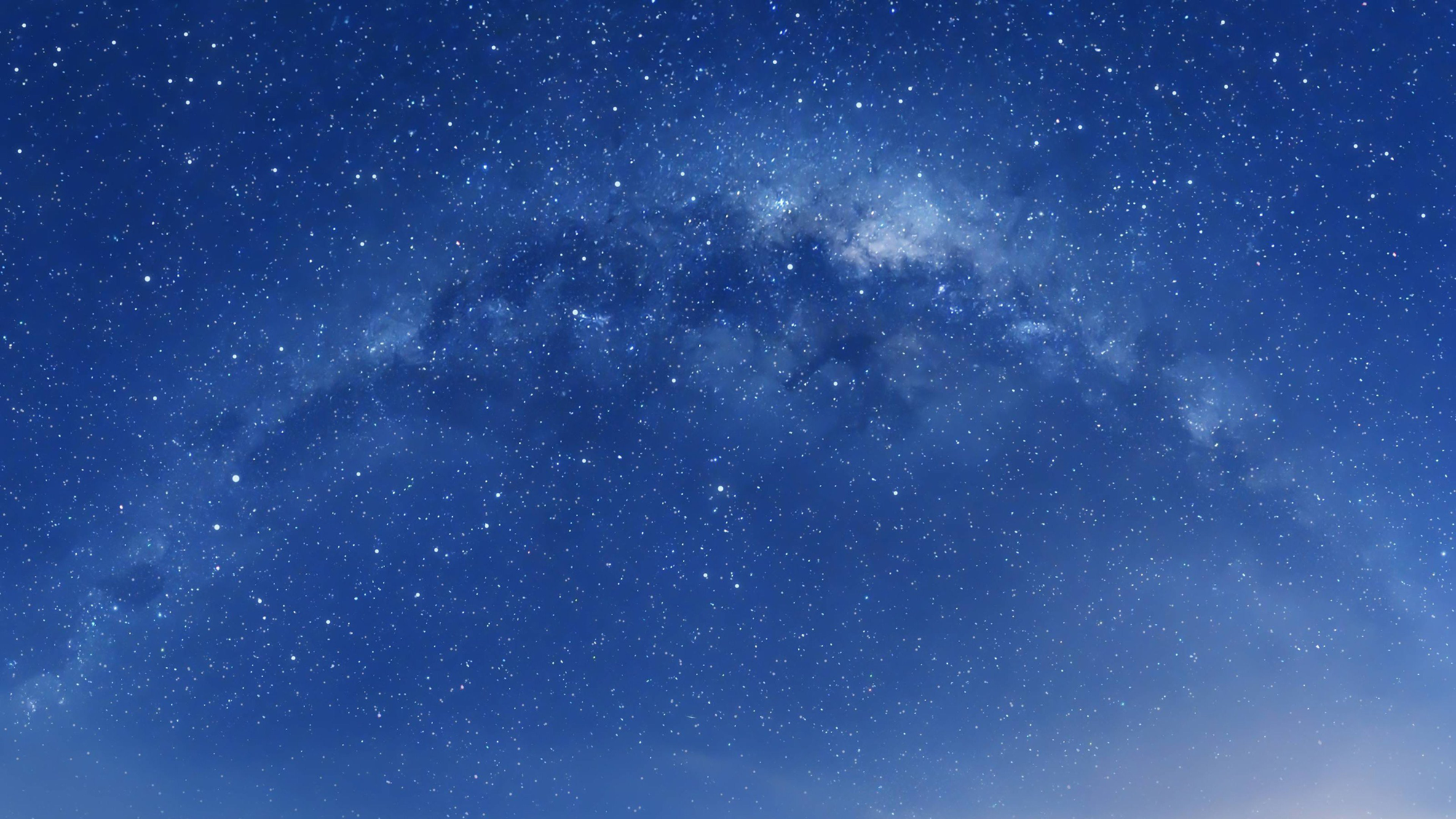 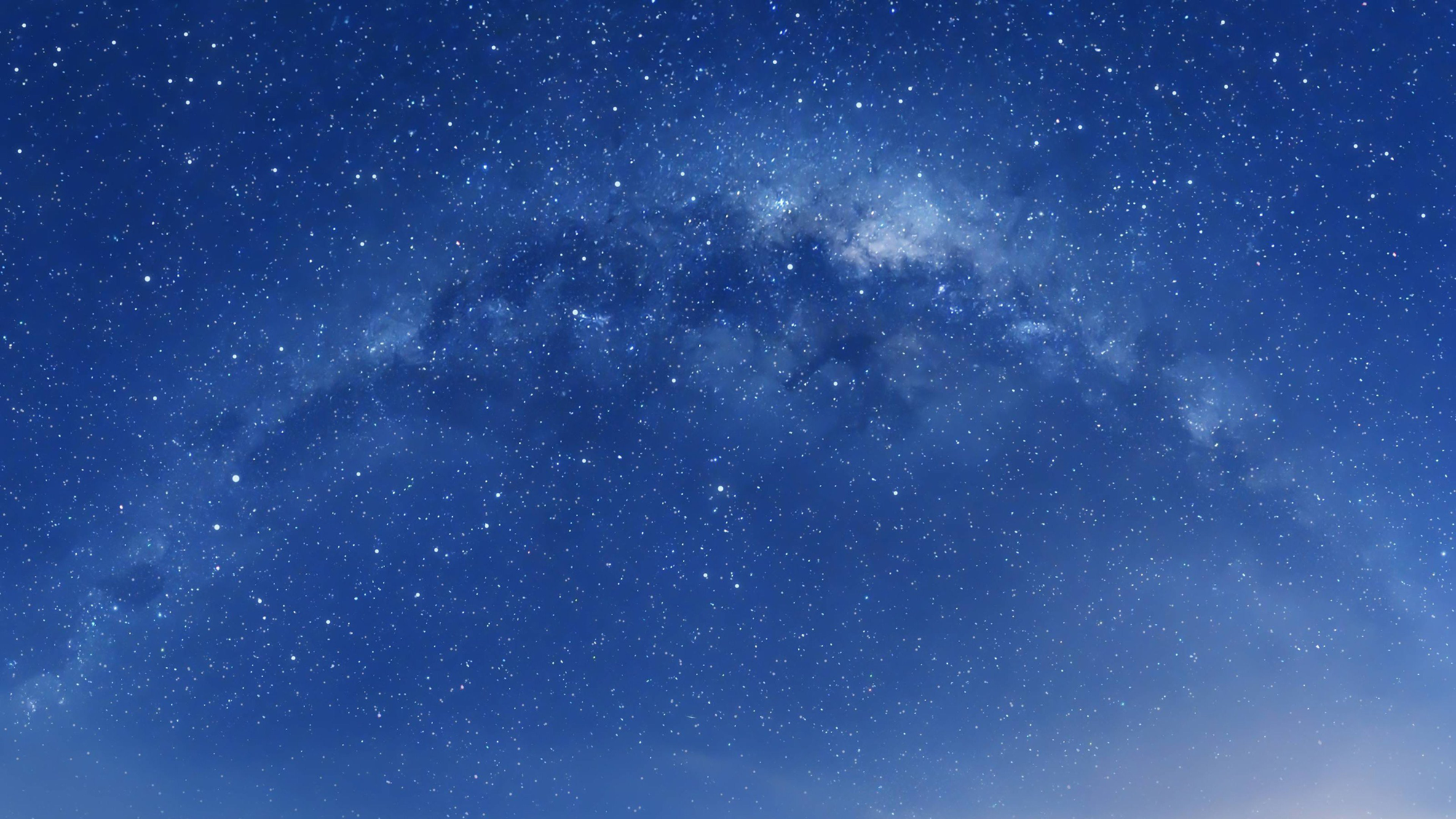 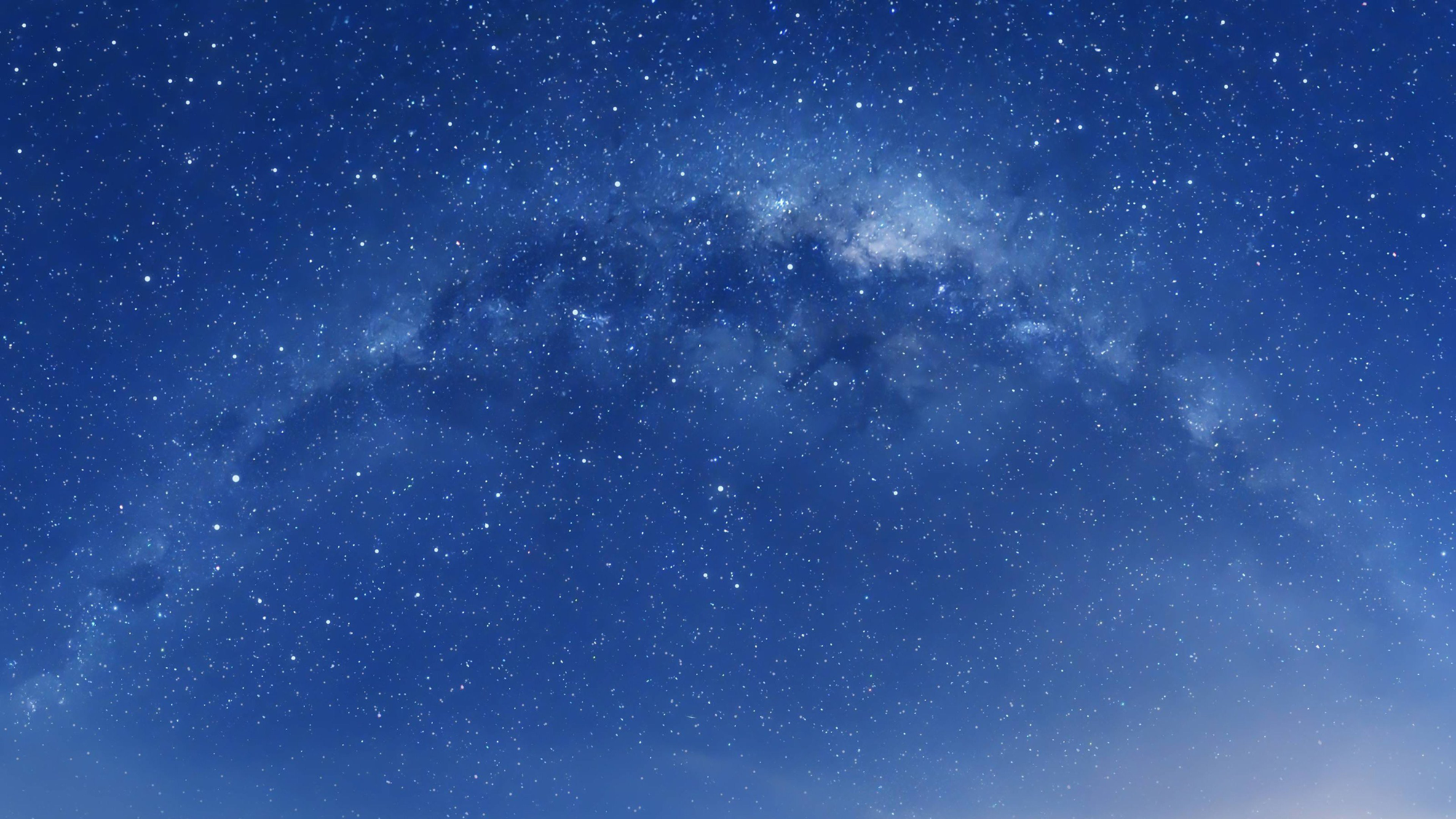 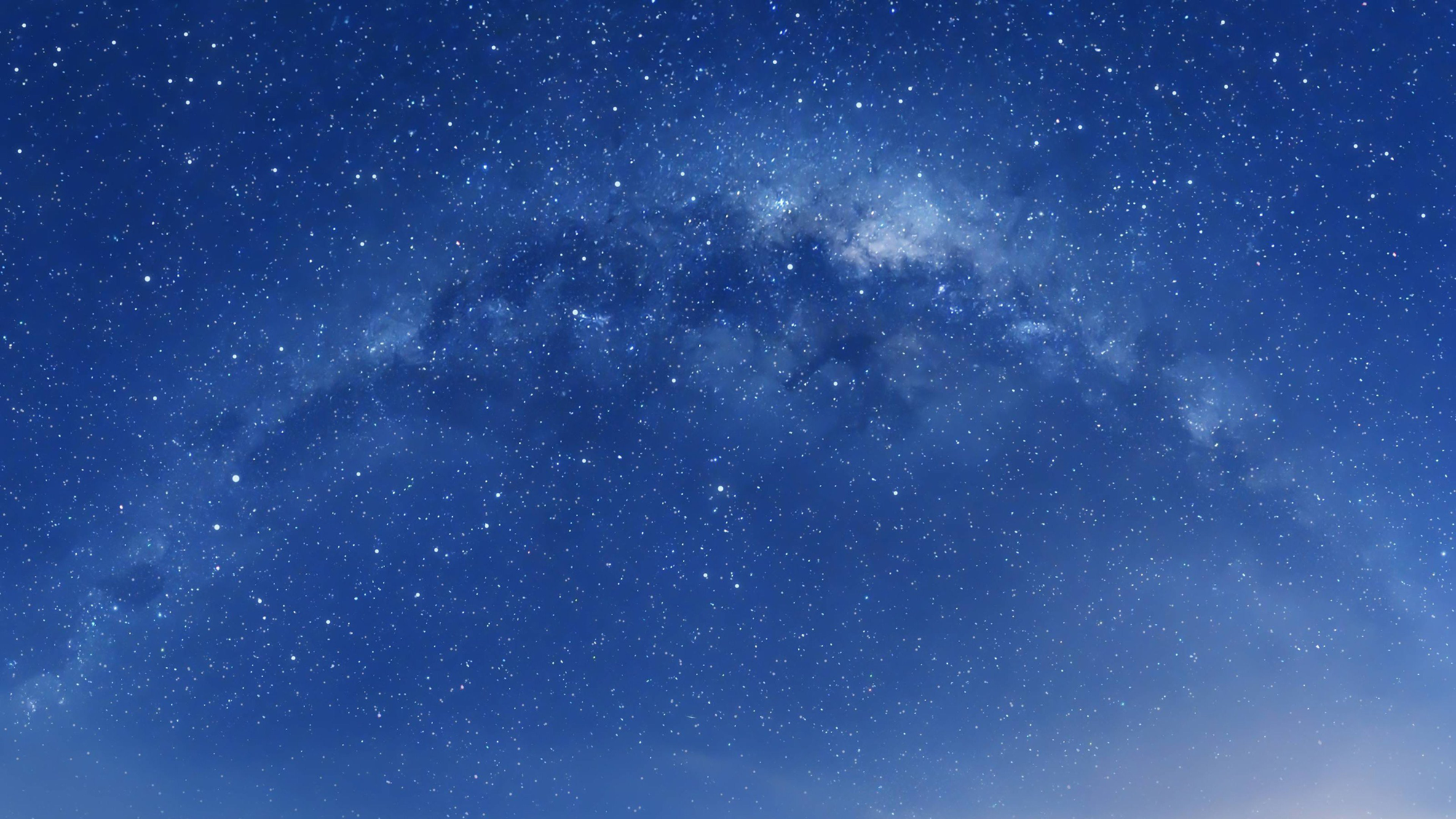 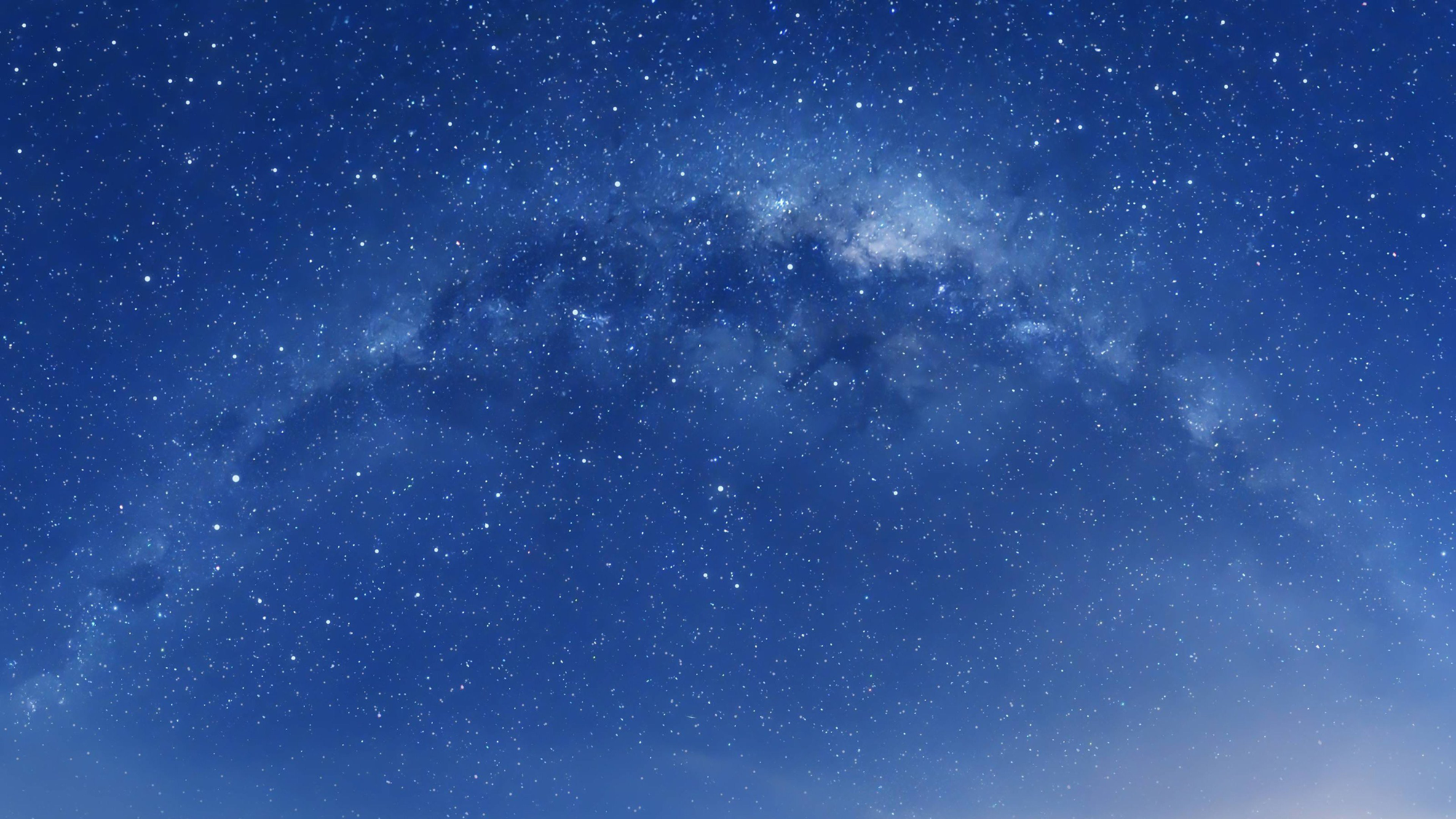 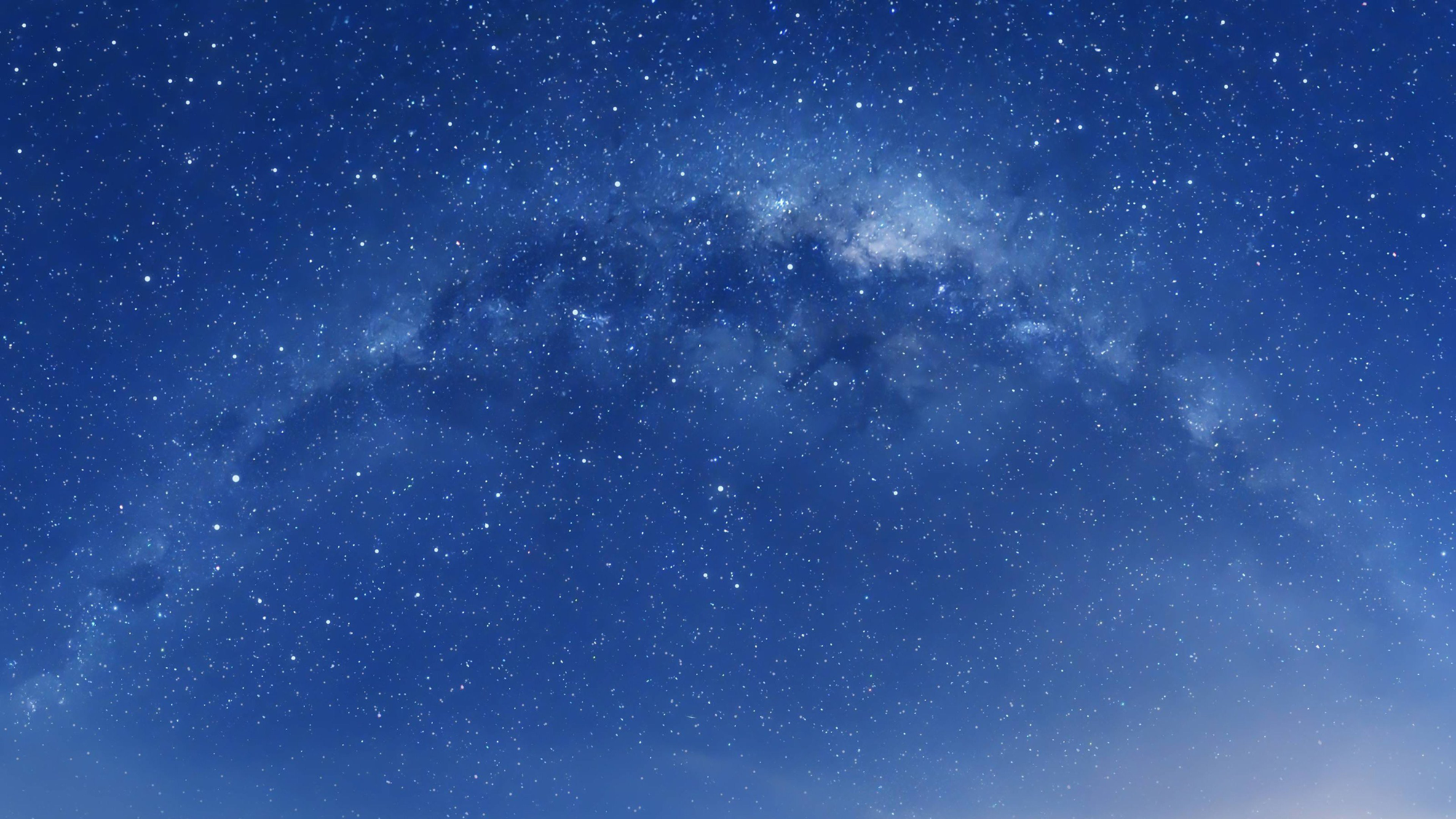 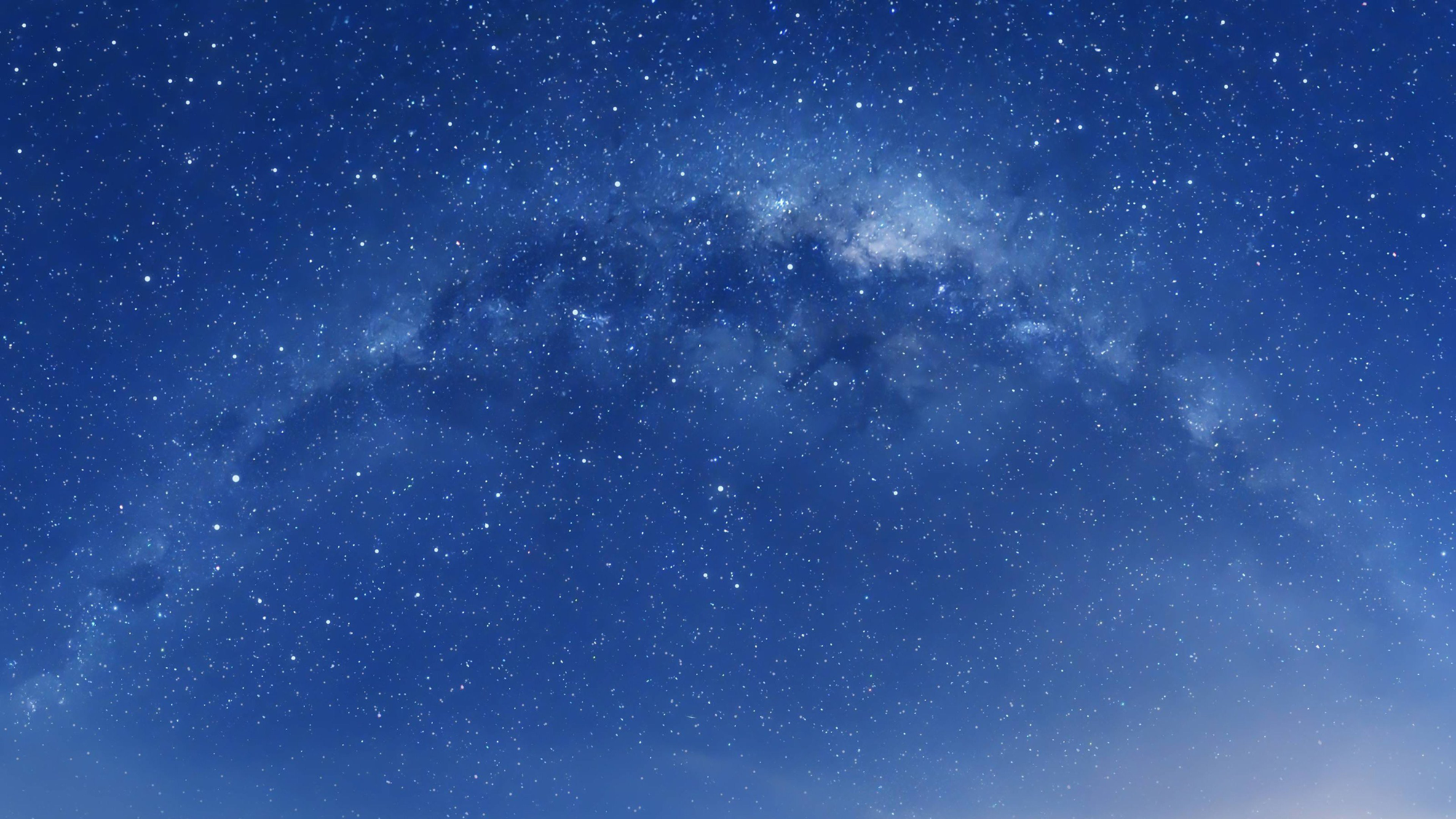 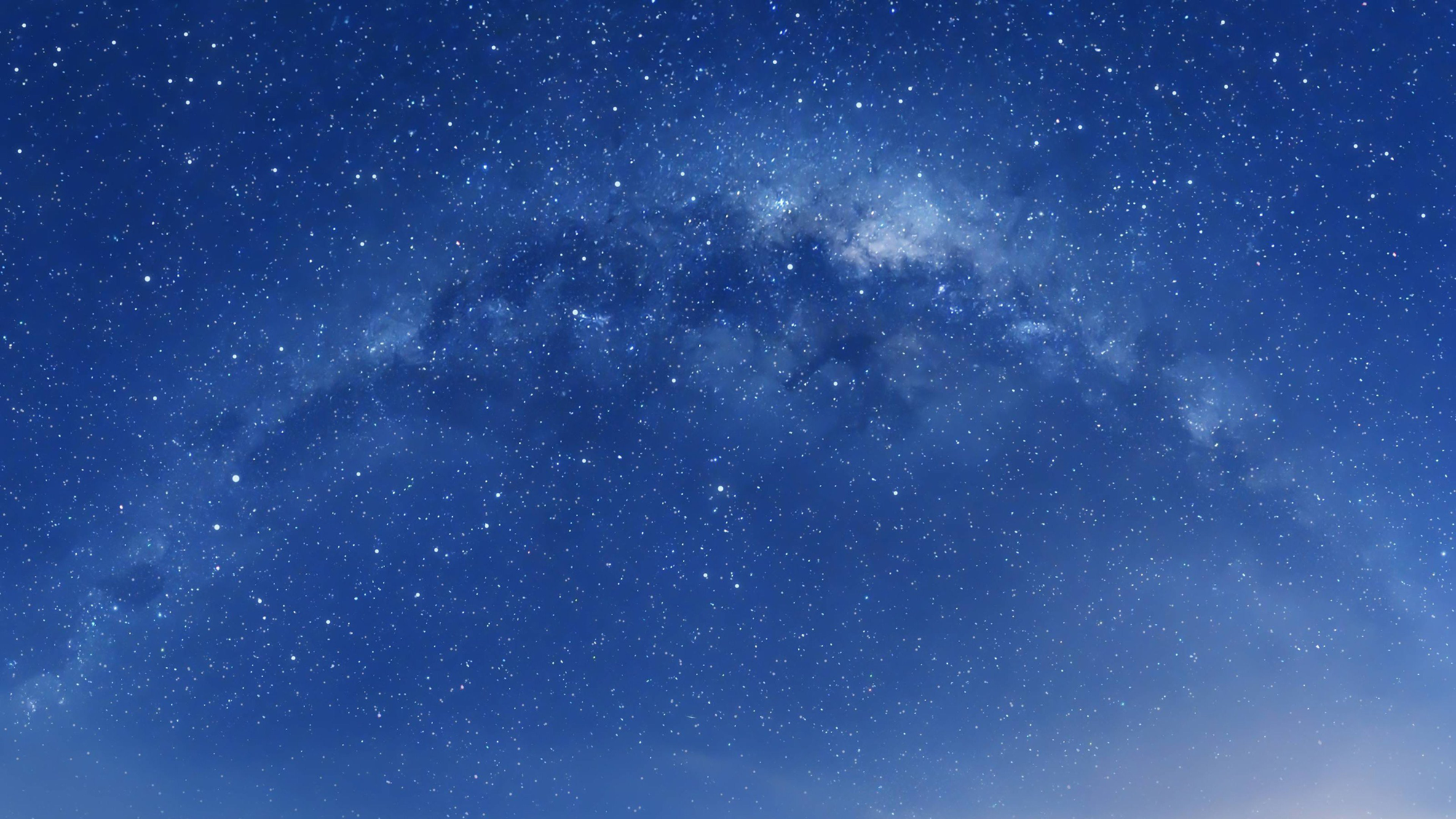 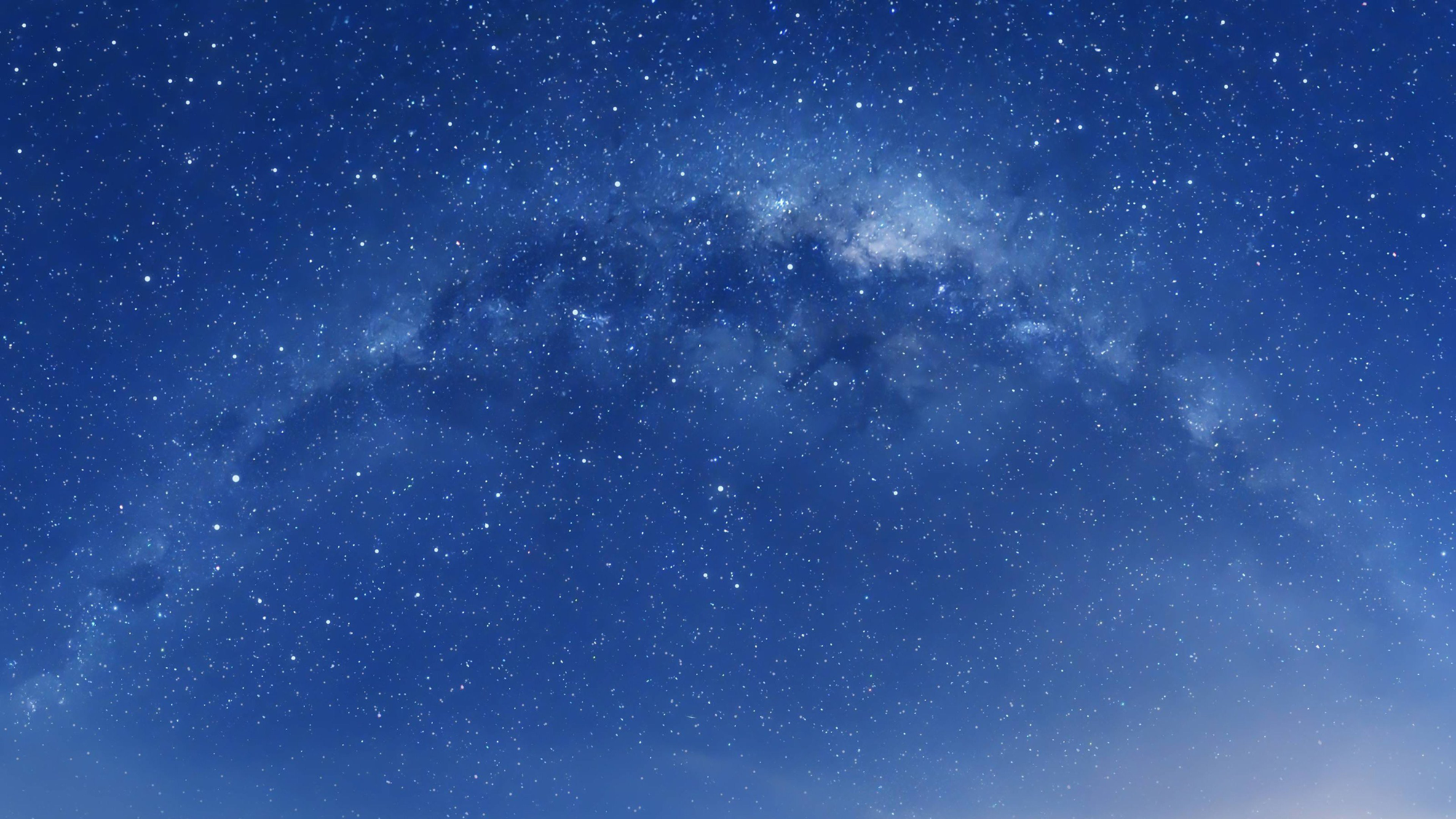 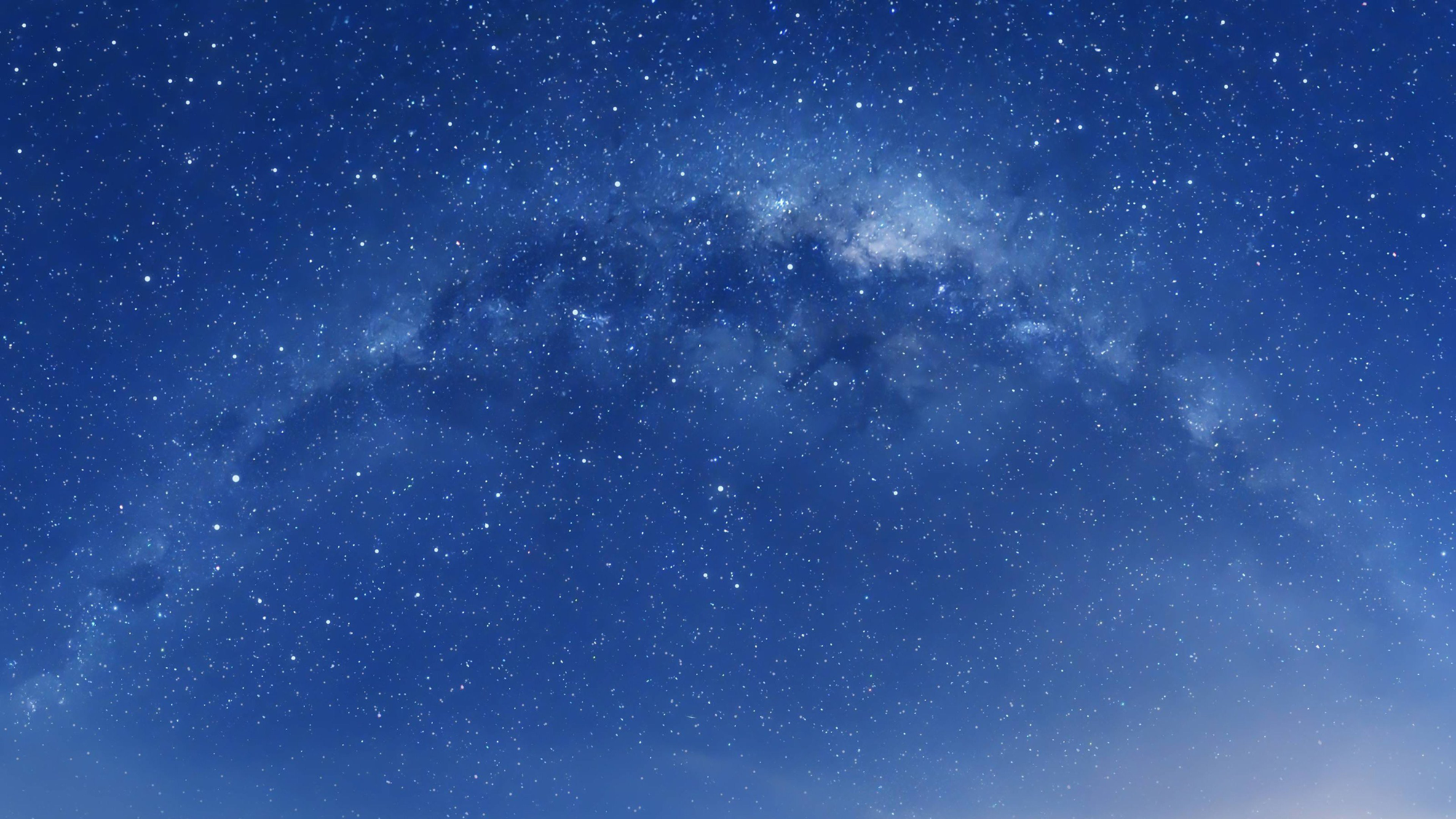 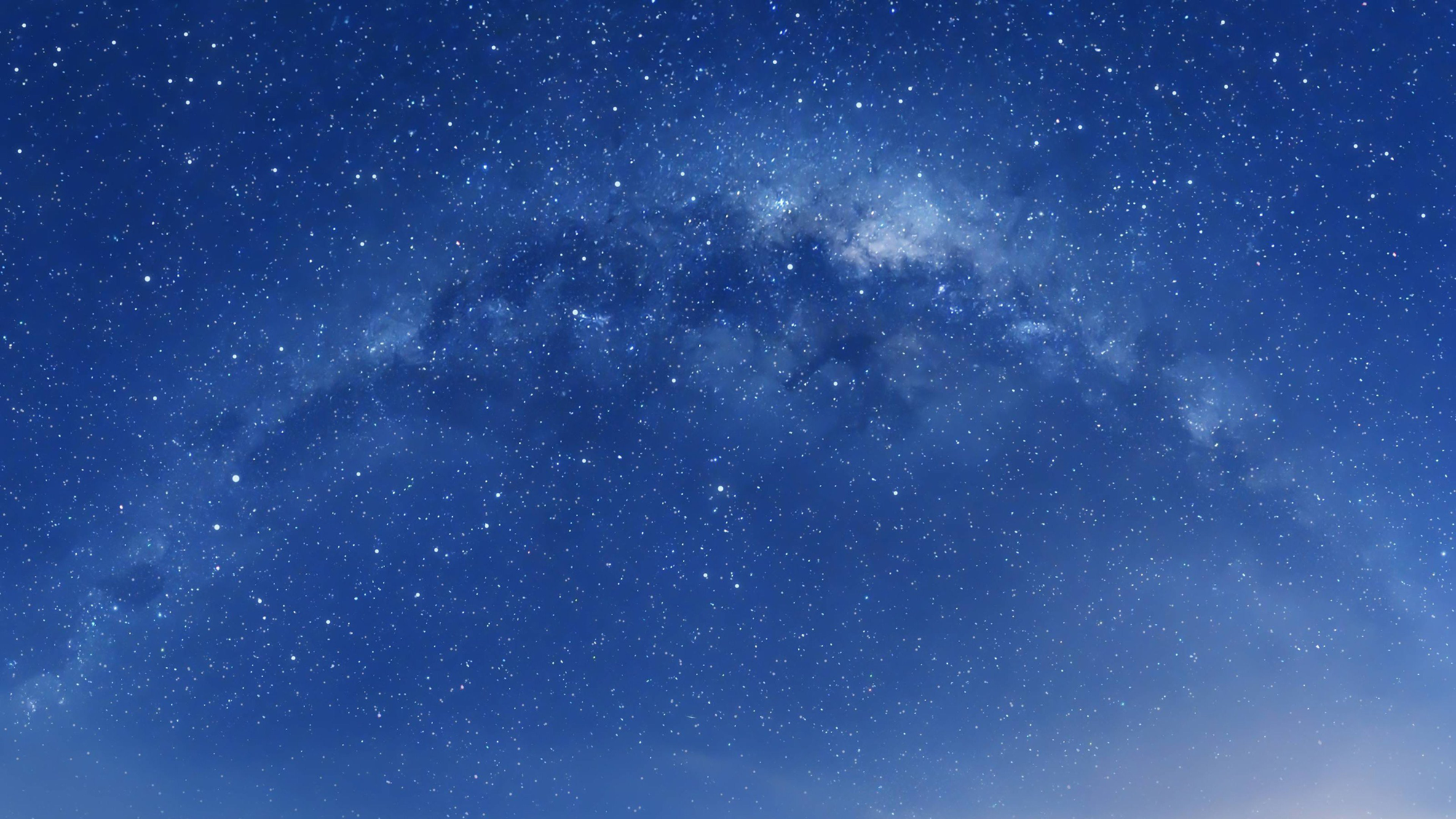 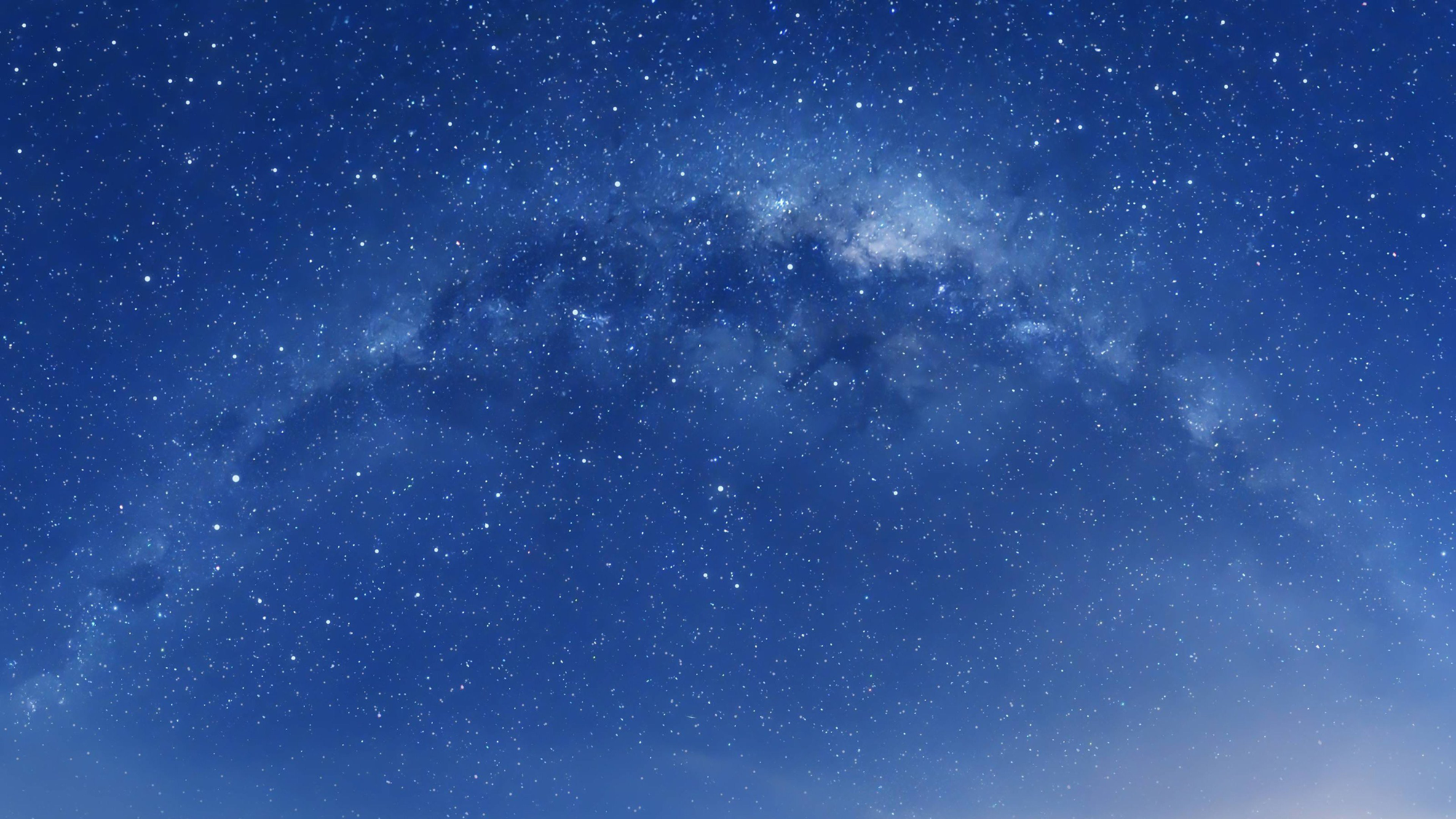 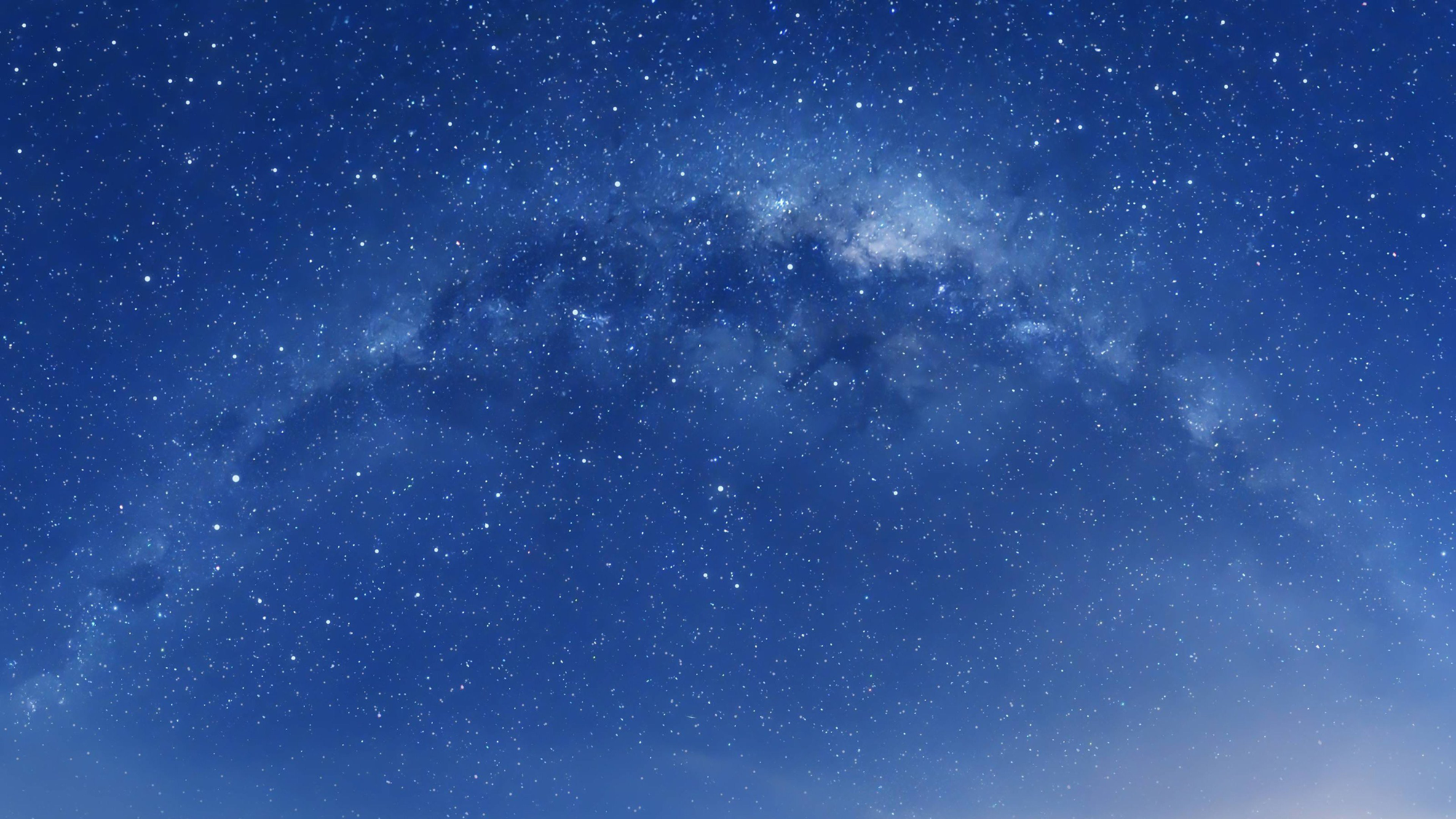 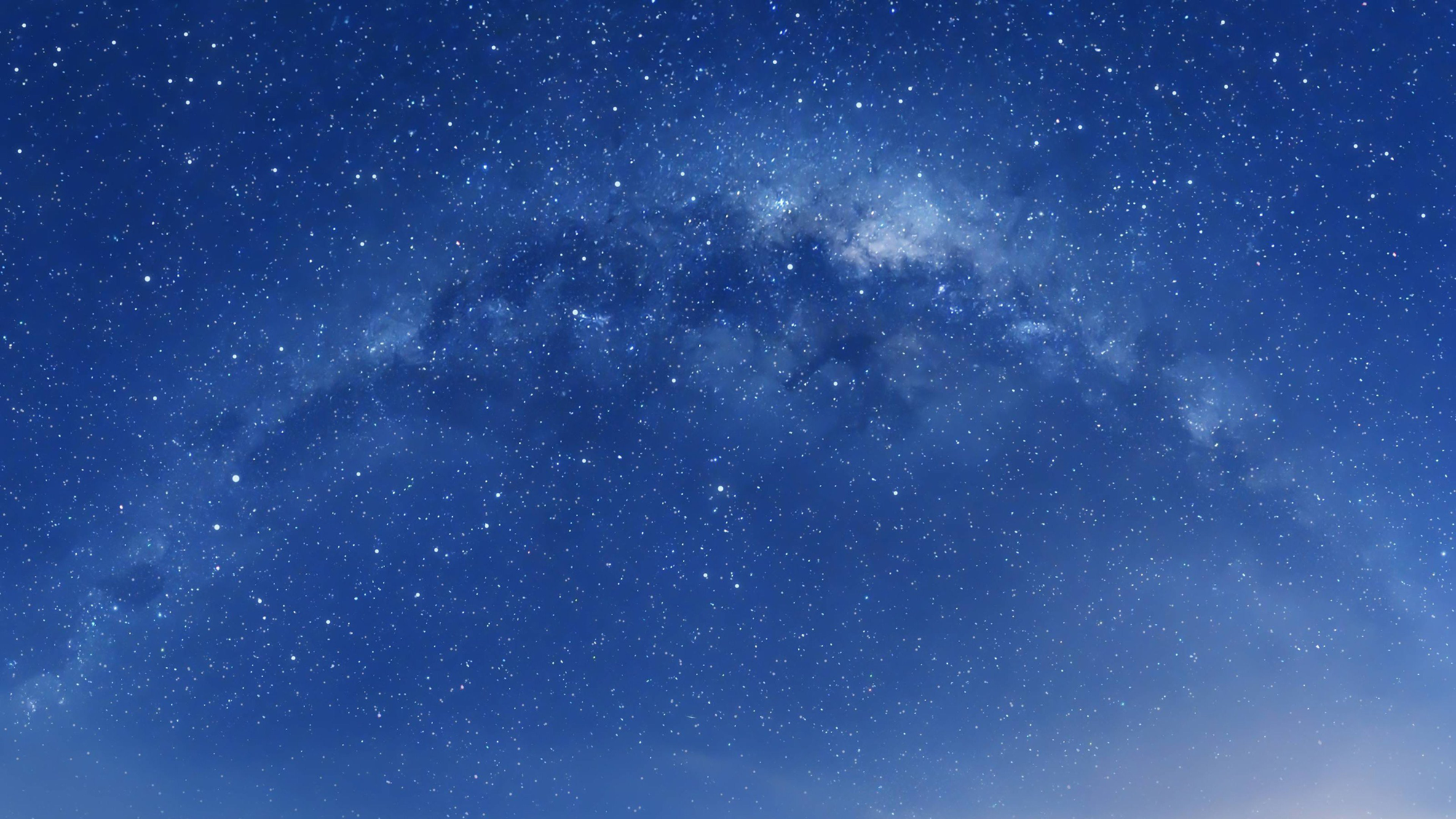 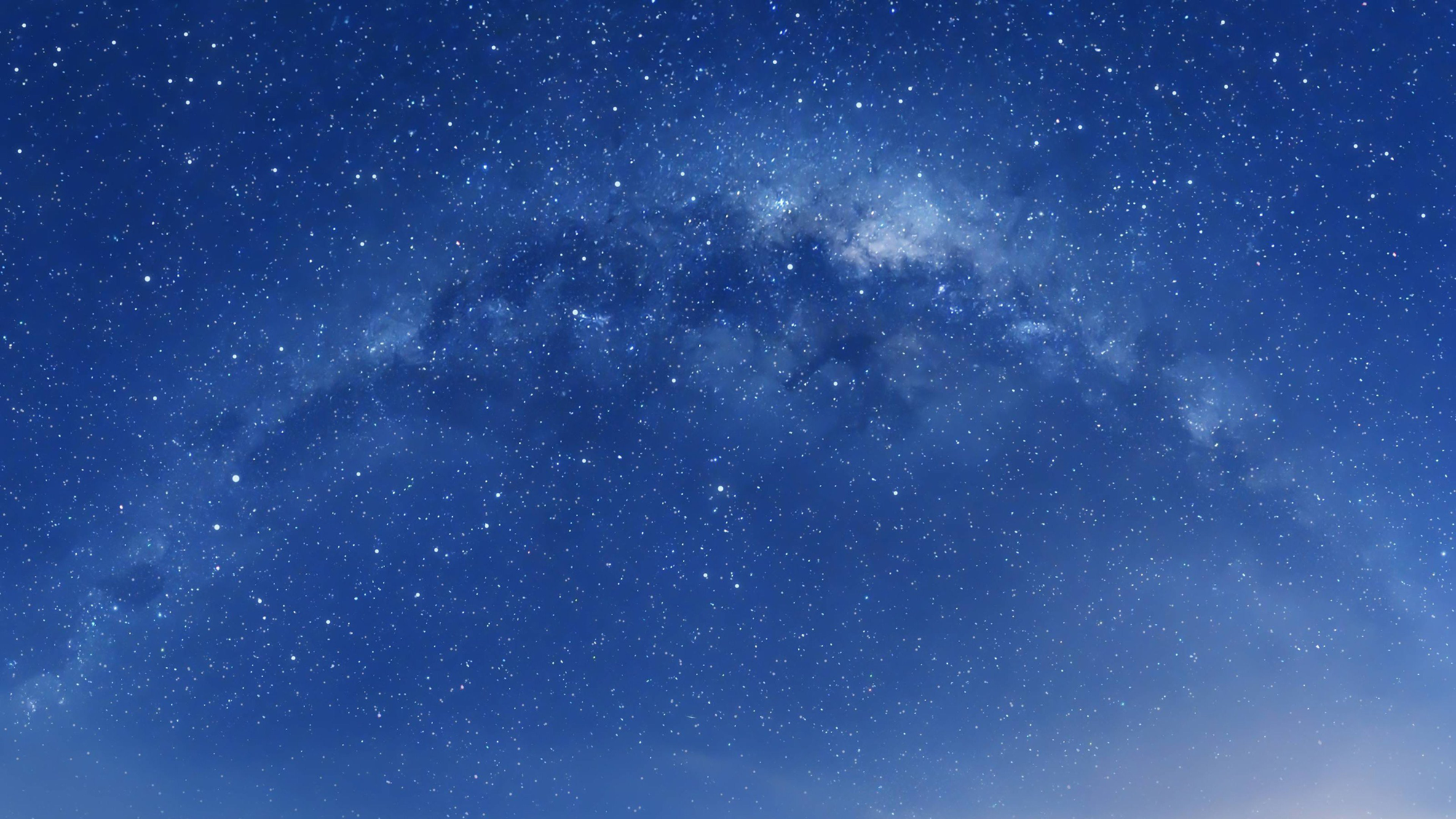 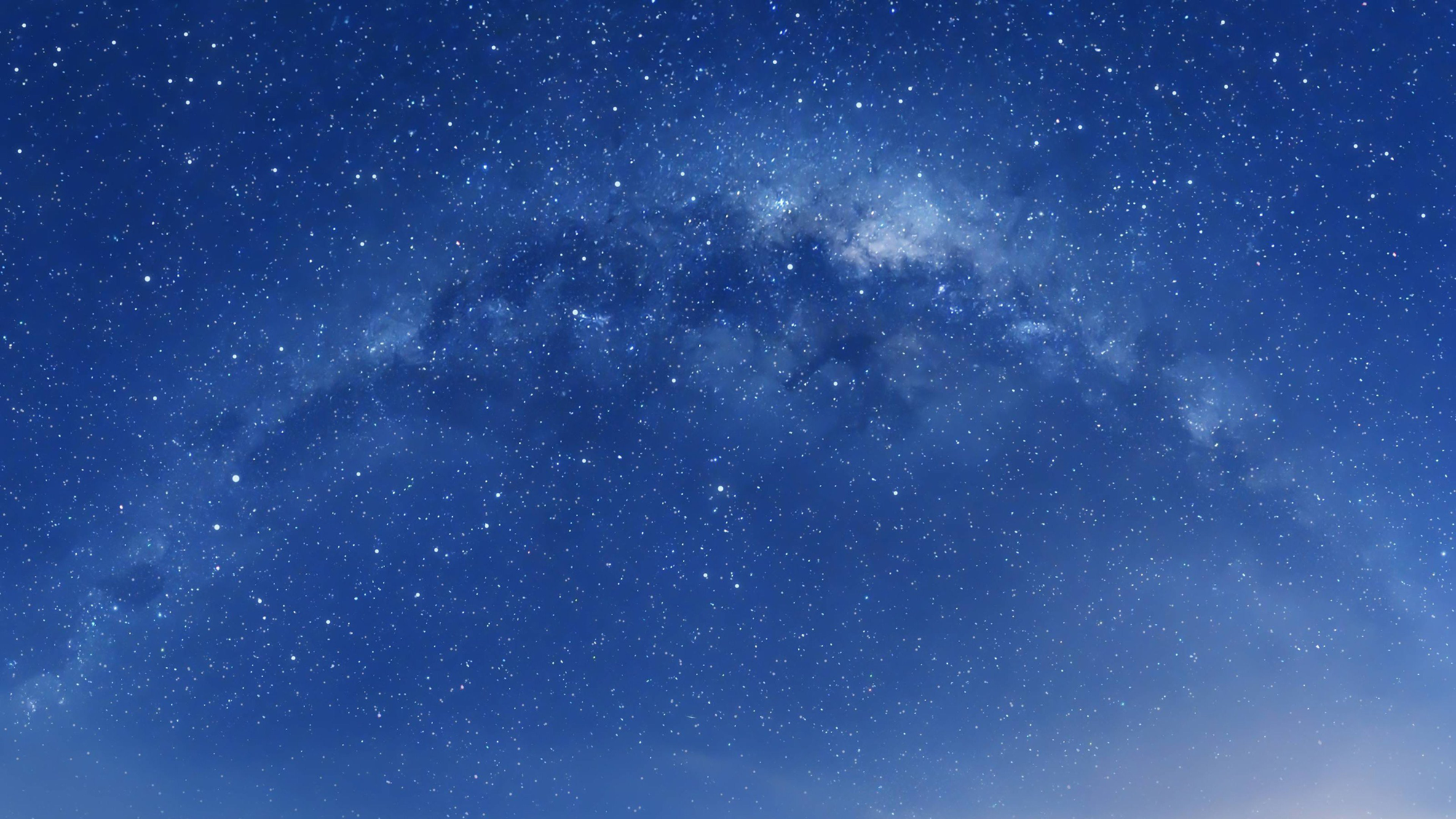